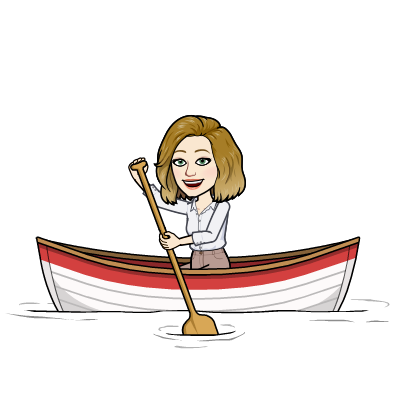 Age of Exploration
7th Grade Social Studies
Period 7
What was the European Exploration?
European Exploration was a time when a major change occurred. This is also called a turning point.
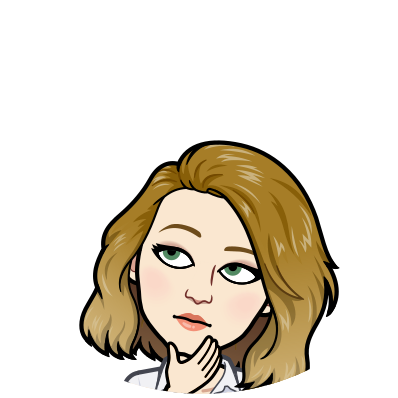 What was life like before the Europeans explored?
Made up of small kingdoms 
Small, dense population (that means disease) 
Compared to Asian countries, Europe was pretty weak
Not as much technology as Asia
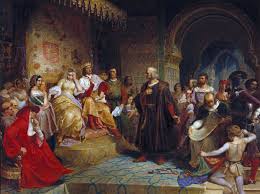 What was life like after the Europeans explored?
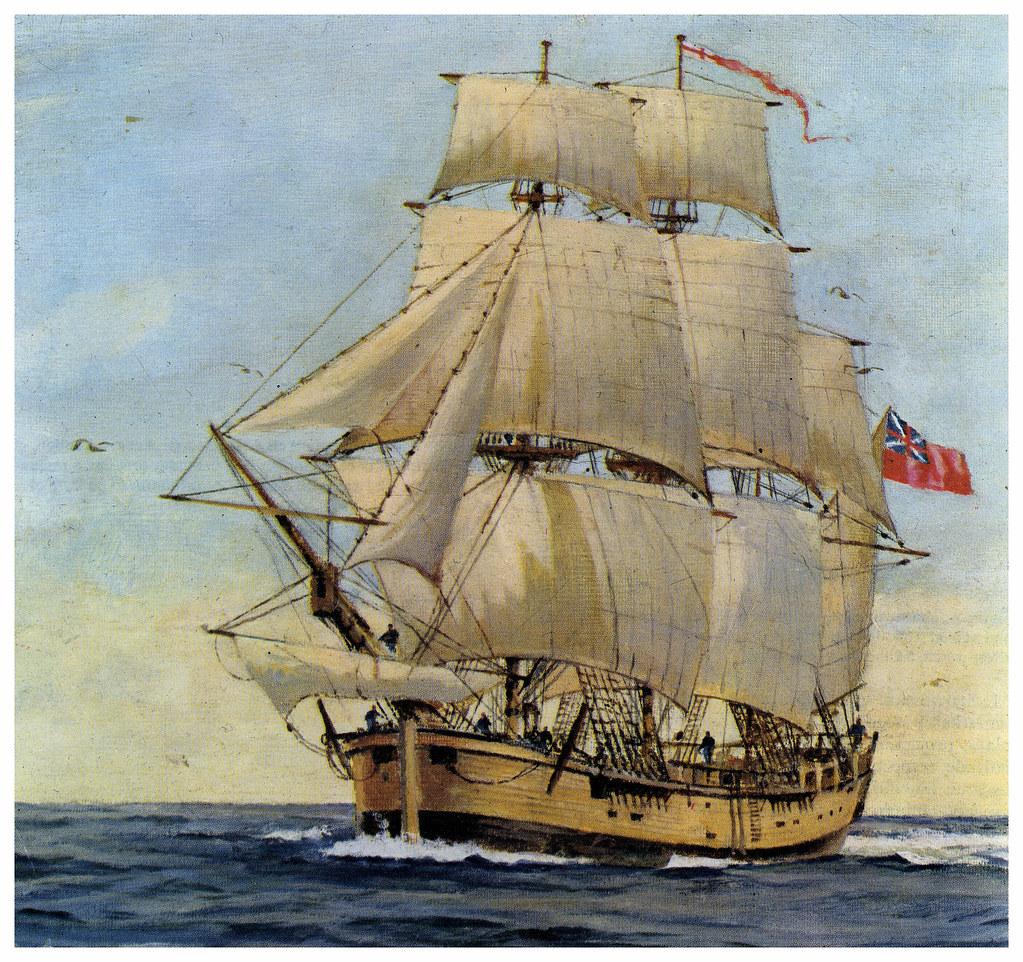 Large kingdoms that stretched across the world
Larger population
Strong militaries and navys
Technologically advanced
Where are some places you think the Europeans explored?
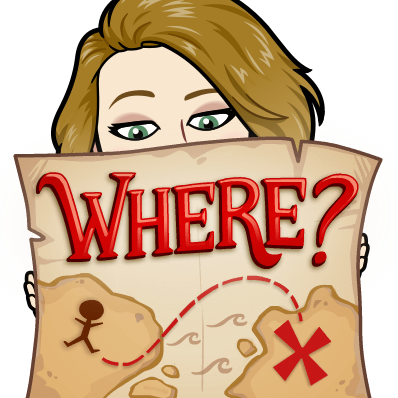 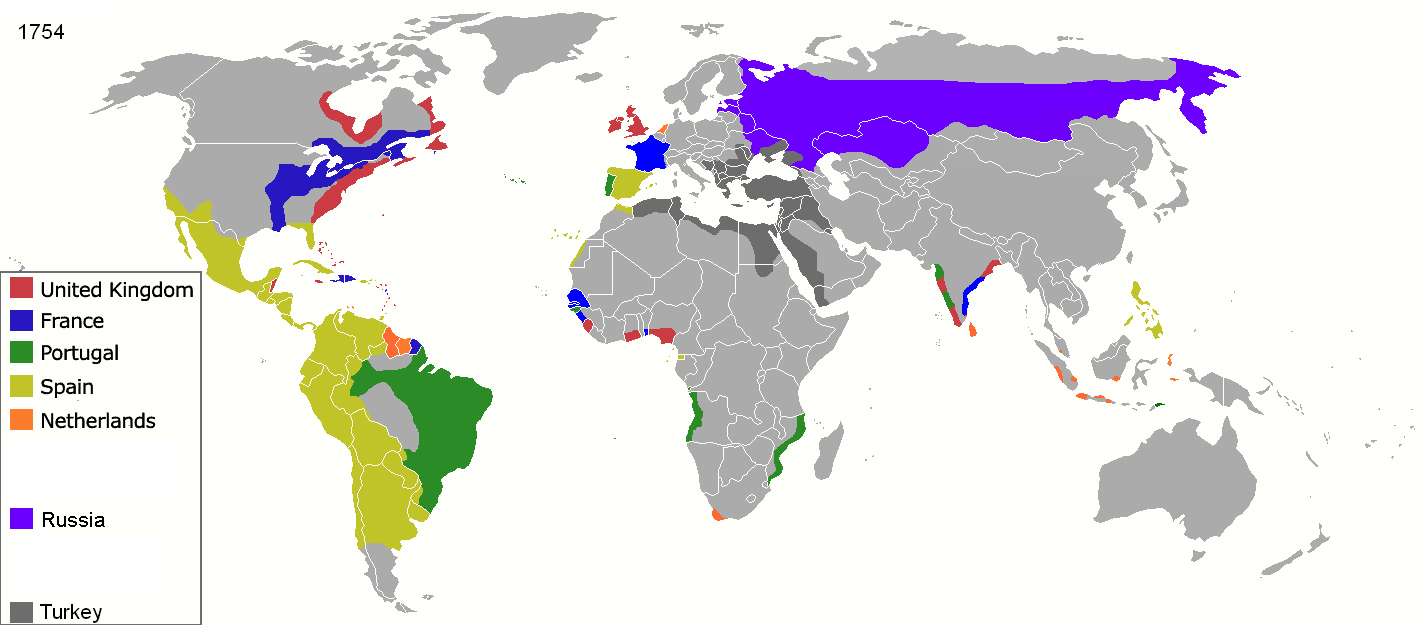 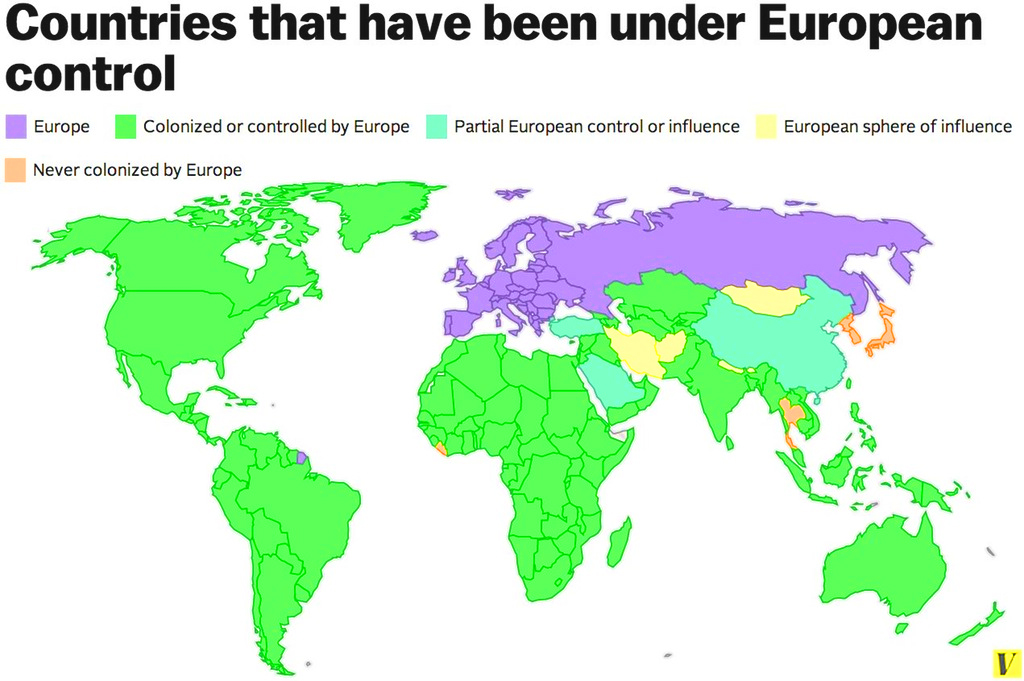 What caused Europeans to want to travel to other countries?
A desire for trade
The Renaissance- a rebirth of Europe, caused new ways of thinking 
Powerful kings & queens, also known as monarchs
These rulers pushed for Europeans to explore and colonize new lands
But why?
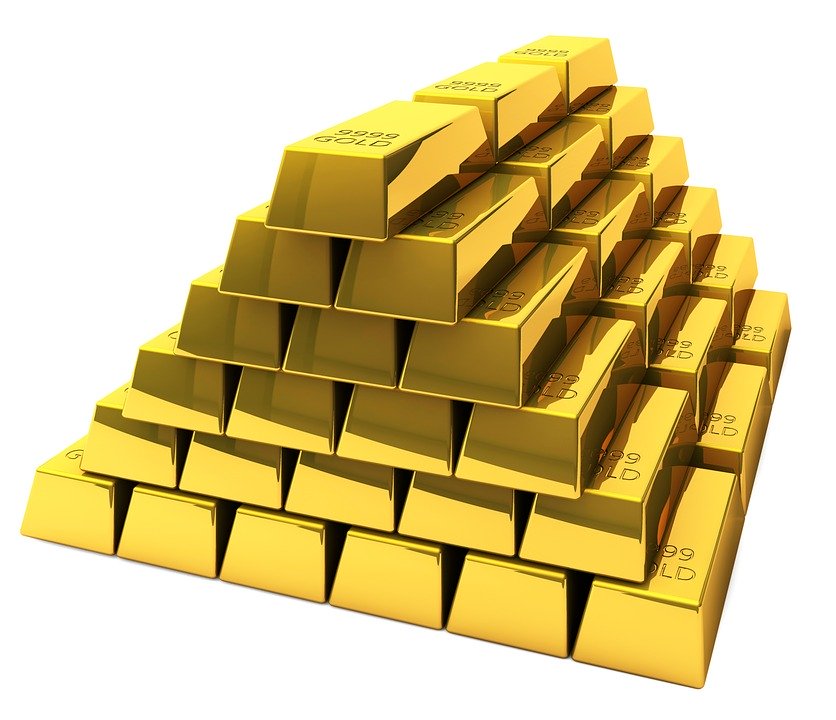 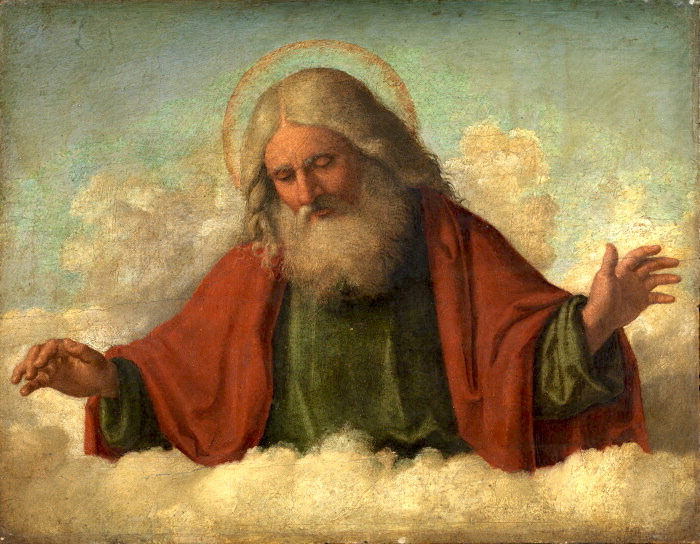 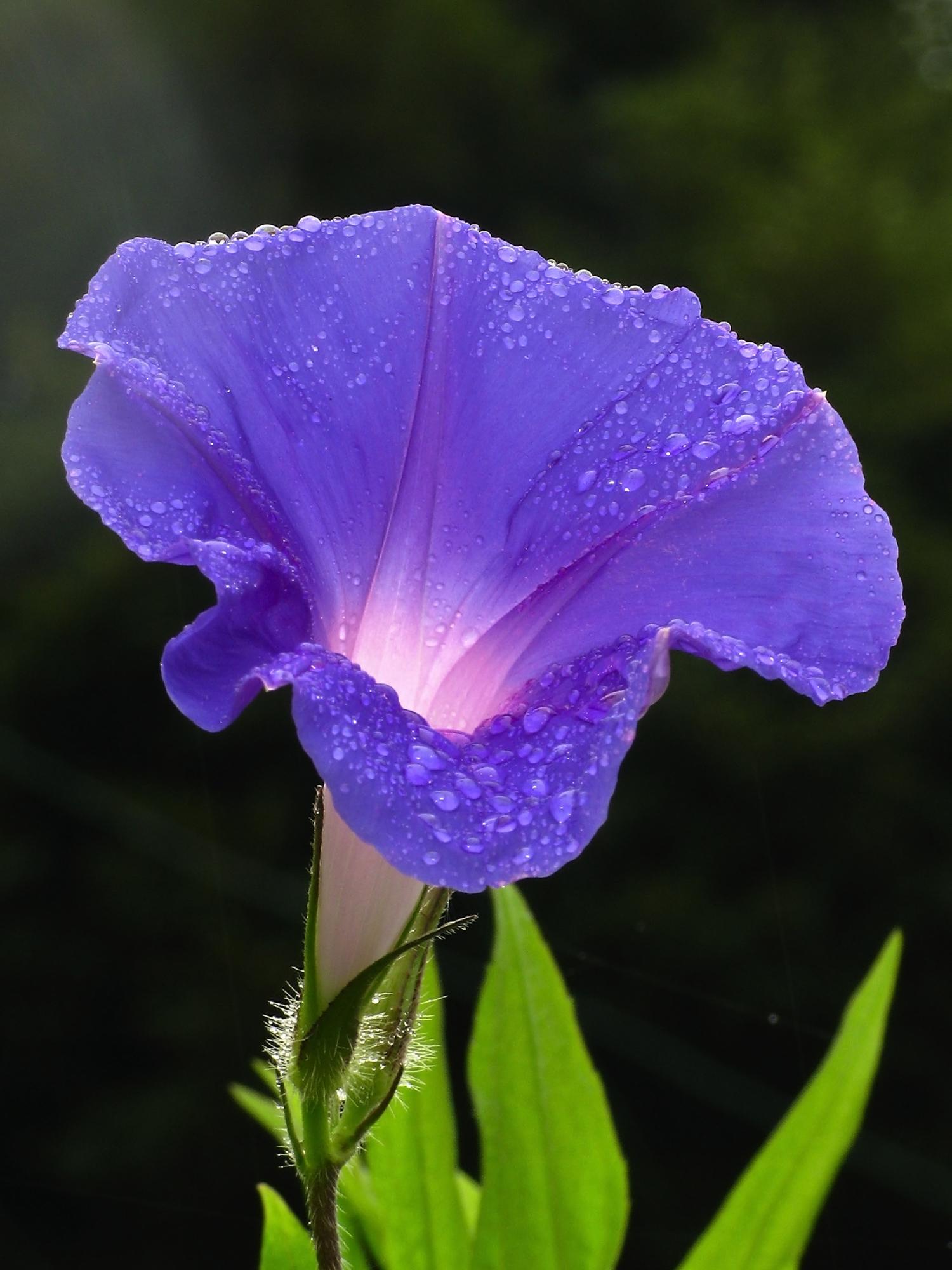 They wanted the 3 G’s
Gold-Europeans wanted to gain access to the spice, silk, and sugar trade. They wanted to find new sources of gold and silver so they could be wealthy. 
God-they wanted to convert people to Christianity and spread their religion. 
Glory-desire to learn about the world and gain adventure, fortune and fame.
The Ottoman Empire
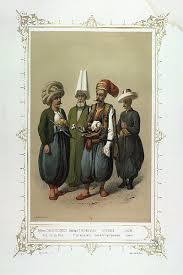 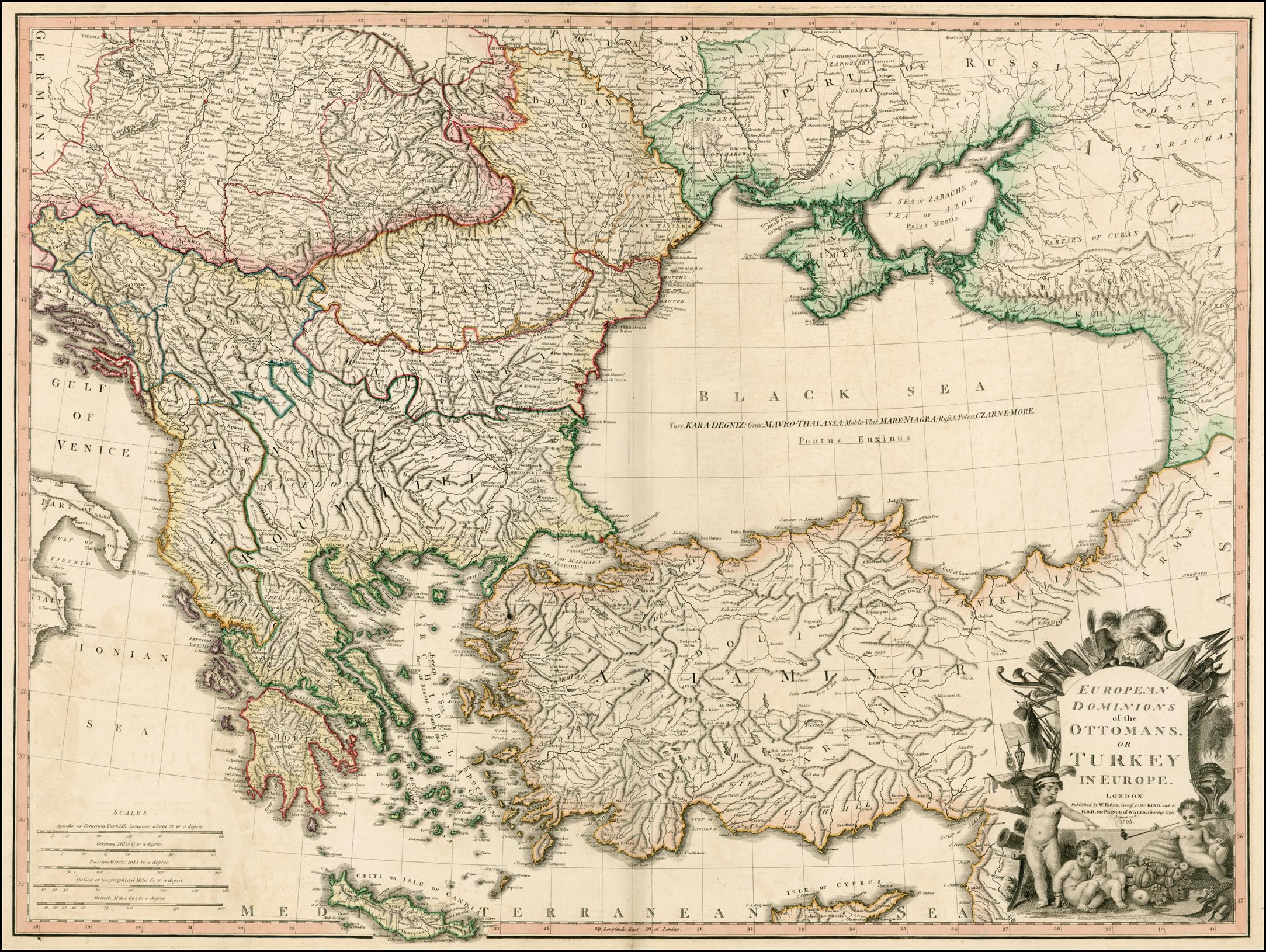 Ottoman Empire location
The Ottoman Empire was located in the Middle East.
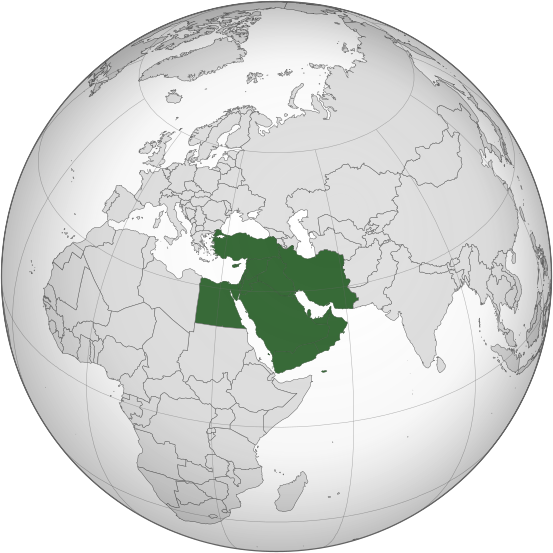 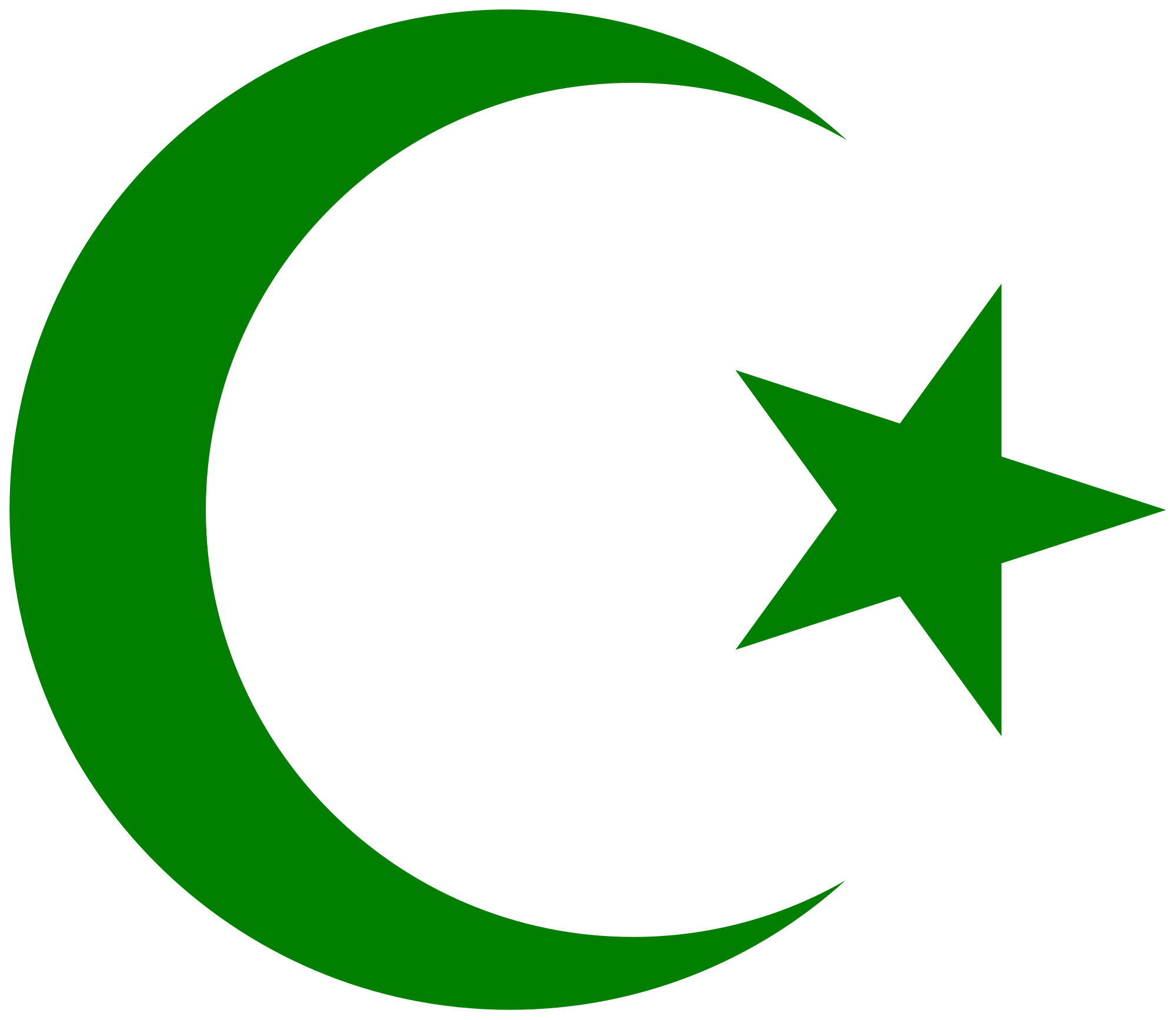 The Ottoman’s (Turks) religion
The Ottoman’s (Turks) religion was mostly Islam. 

European religion was mostly Christianity.
Religious Differences
Because of these religious differences, it made trade difficult for the Europeans in the Middle East and Asia.
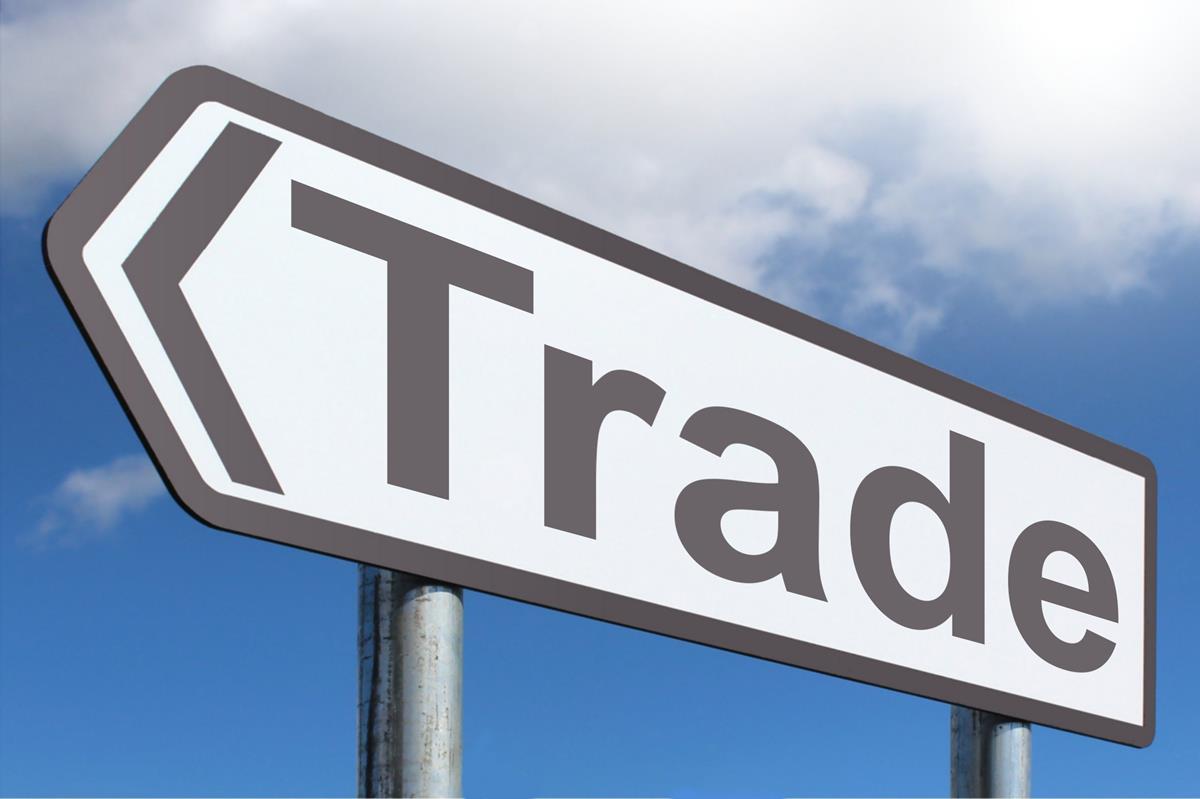 The Turks Have Control
The Turks took control of a major trading city called Constantinople.
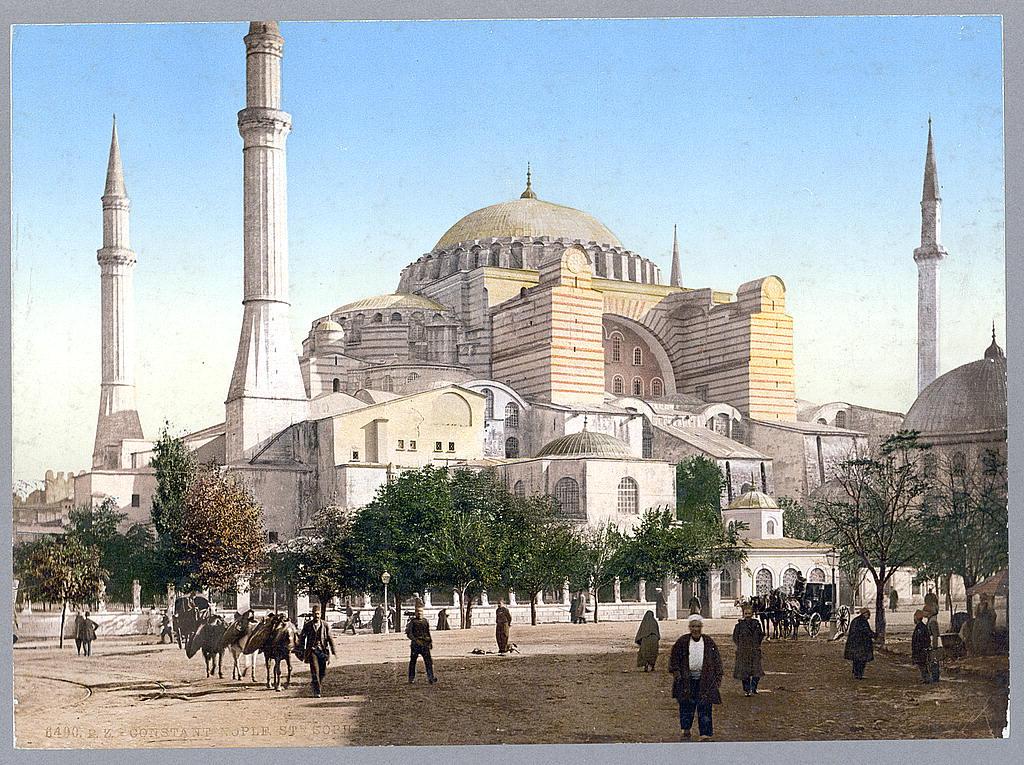 The Turks (still) Have Control
When the Turks took control of the city of Constantinople, they blocked off trade routes between Europe  and Asia.
“The Turks are closing off trade routes, what are we going to do?!?”-European trader
The Turks closing off the trade routes between Europe and Asia forced the Europeans to find an all-water route to Asia.
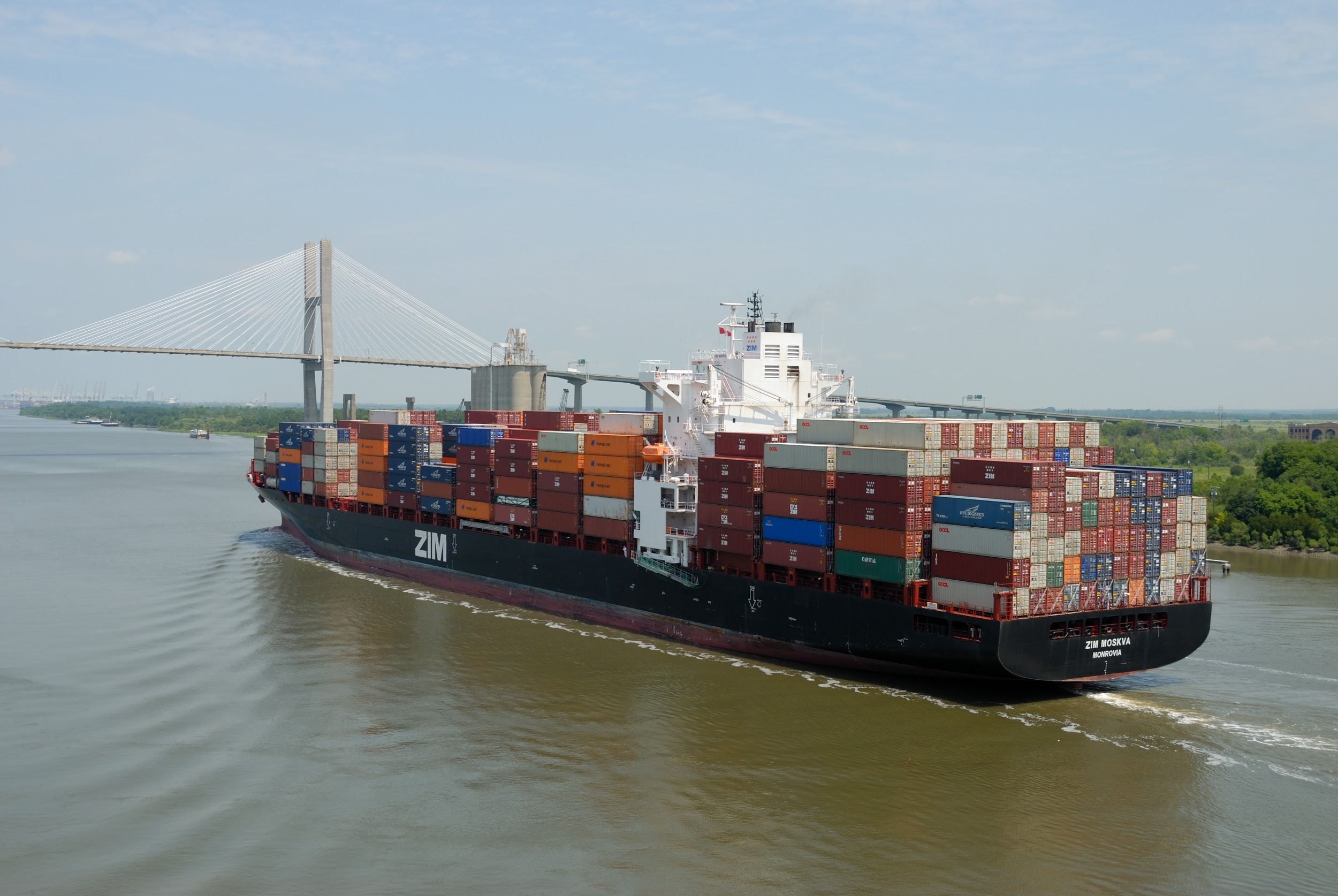 Activities
https://exploration.marinersmuseum.org/resources/

Game: 
http://exploration.marinersmuseum.org/wp-content/themes/agesofex/games/merchants/
Age of Exploration: New Technologies
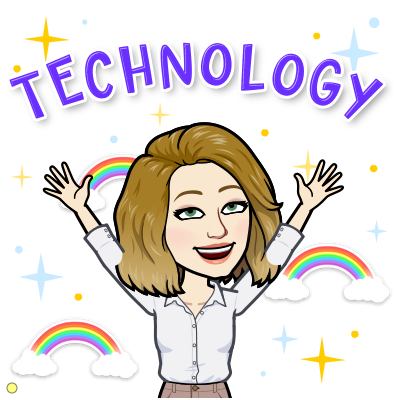 Who helped inspire/introduce new technologies to the explorers?
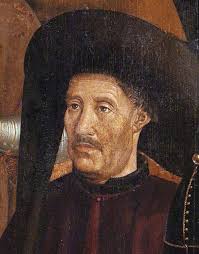 Prince Henry the Navigator
Prince Henry the Navigator set up a school that encouraged exploration and the study of improvements in navigation.
Was NOT a sailor or a navigator, but he sponsored MANY explorations.
What were the new technologies that came from the Age of Exploration?
New Technologies from the Age of Exploration
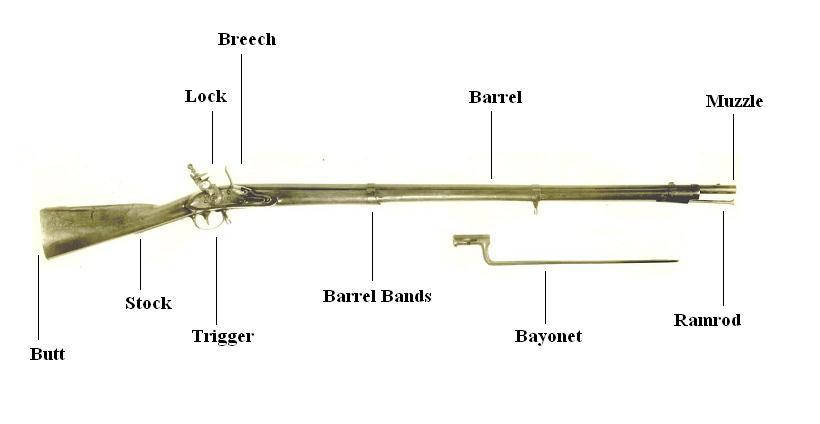 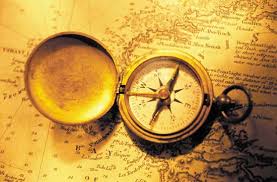 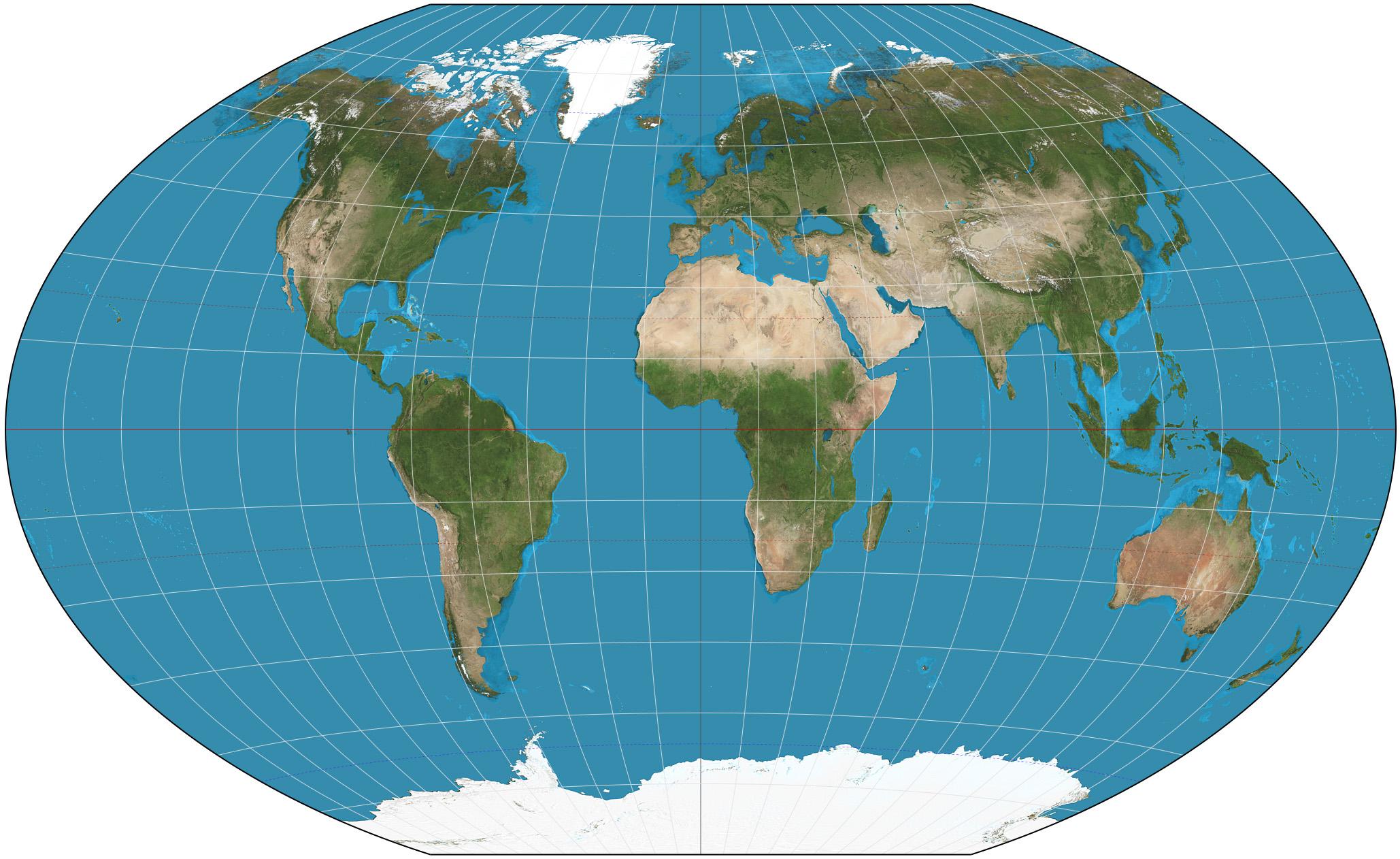 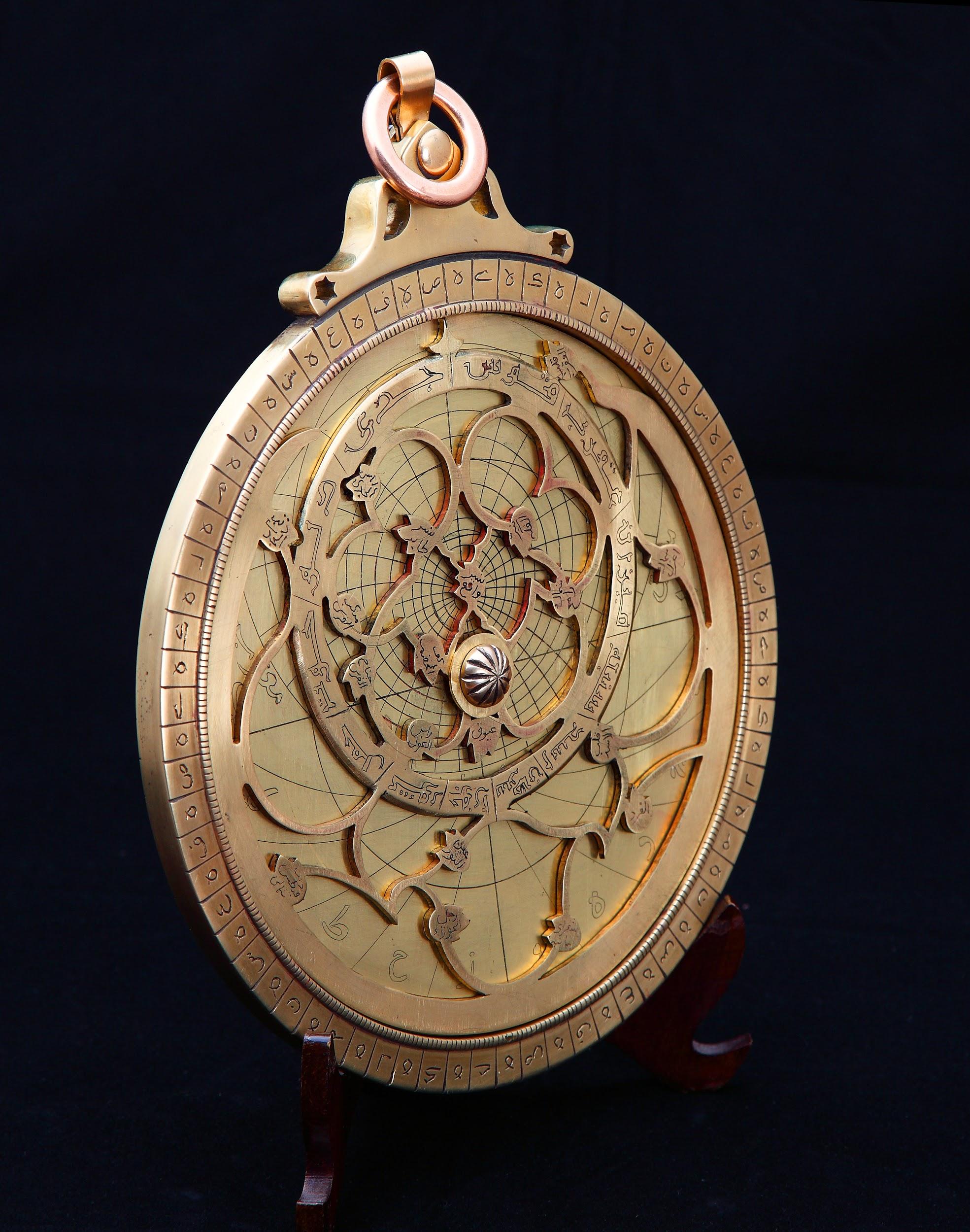 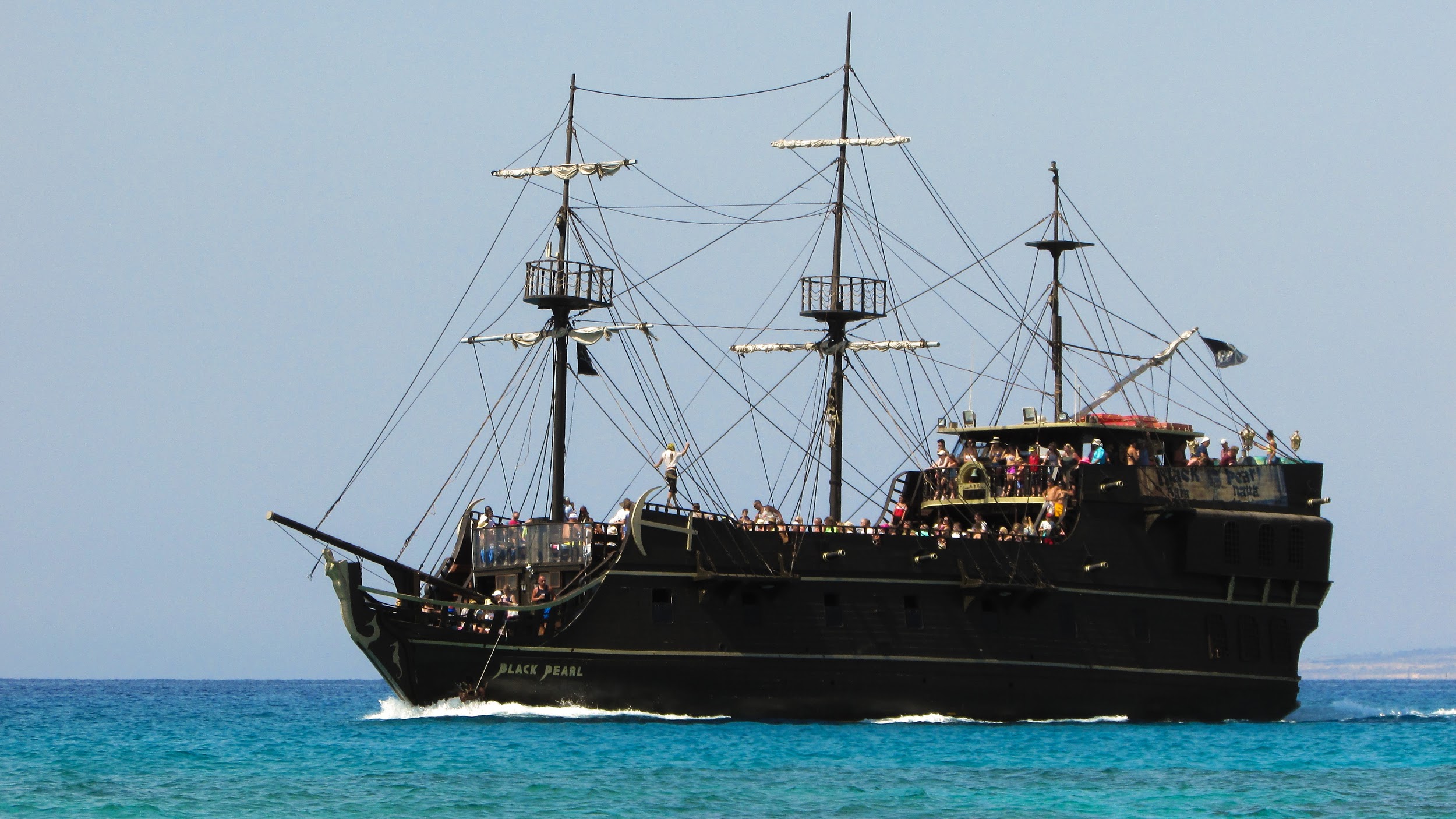 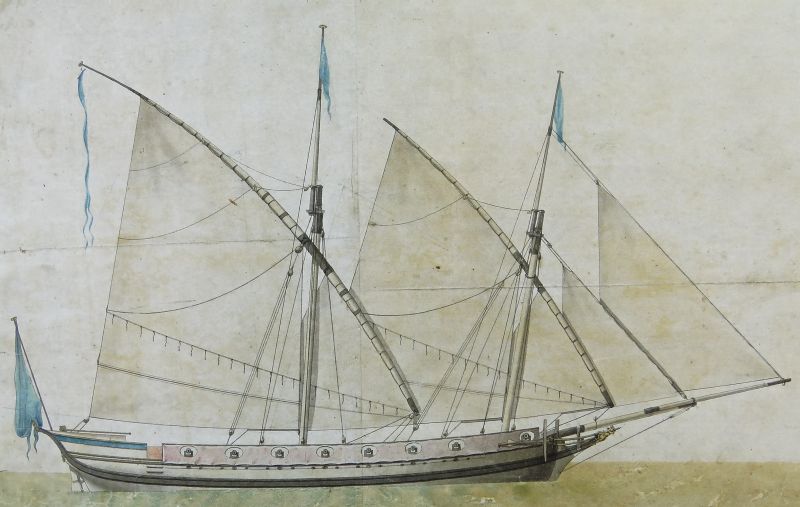 Magnetic Compass
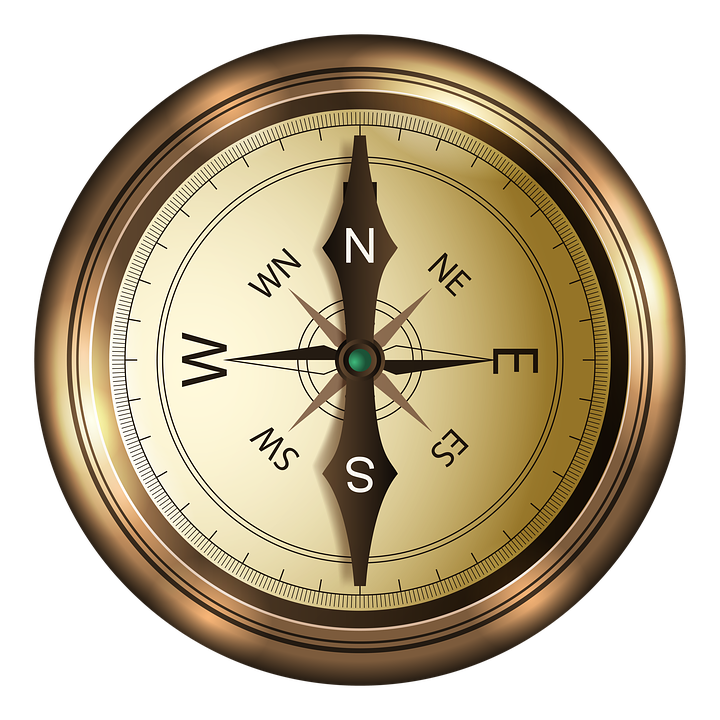 Gave direction for explorers
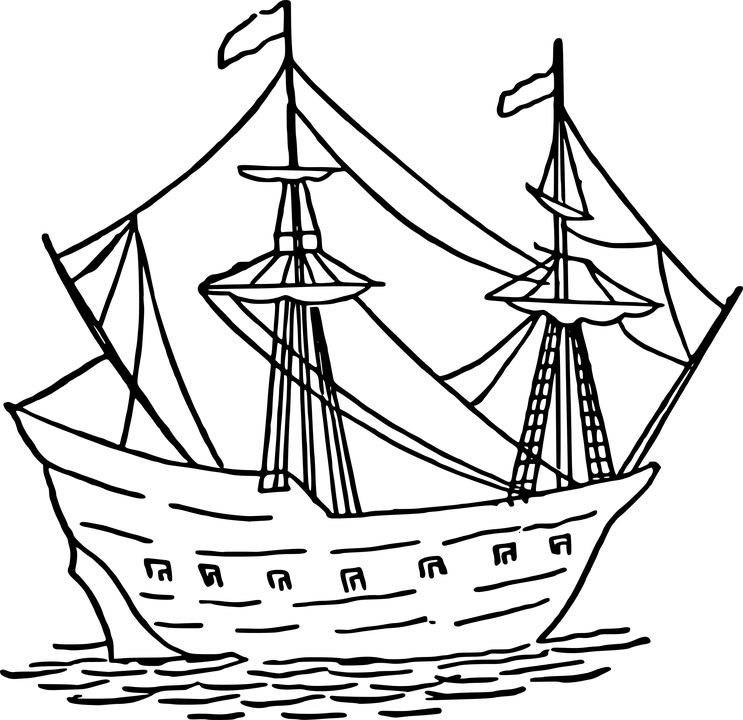 The Caravel Ship
Easy travel close to shore
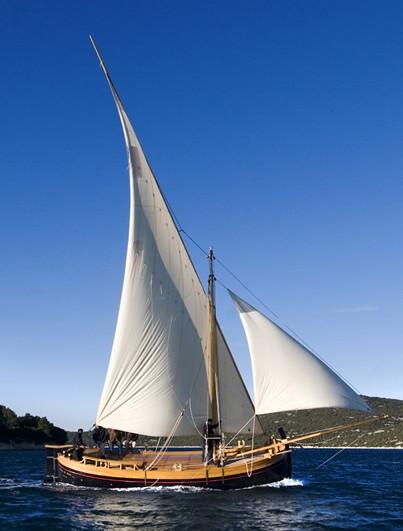 The Lateen Sail
Allowed ships to sail into the wind
Improved Maps
Helped explorers know where they are going
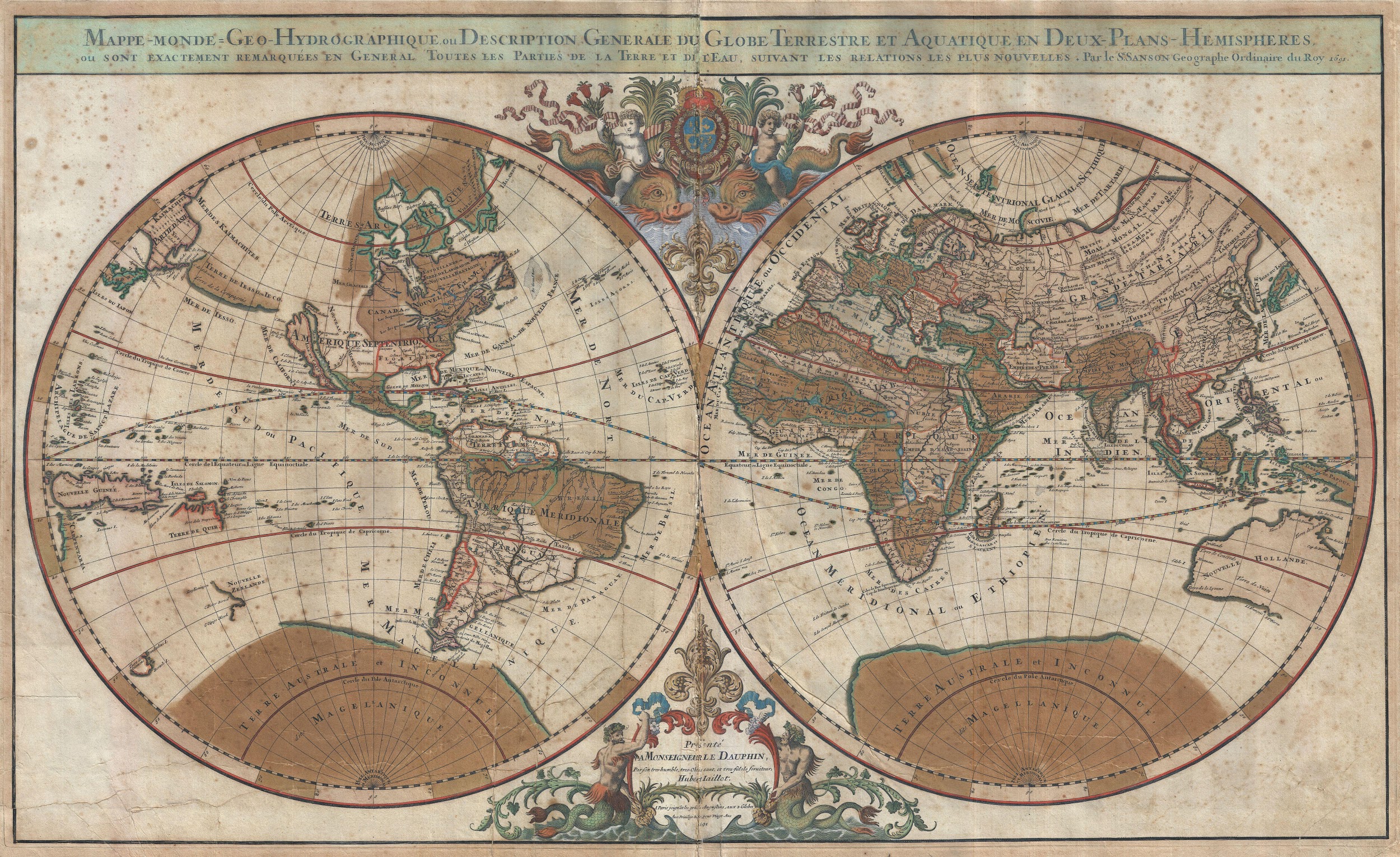 The Astrolabe
Helped explorers know their location. Tells them their latitude on the map
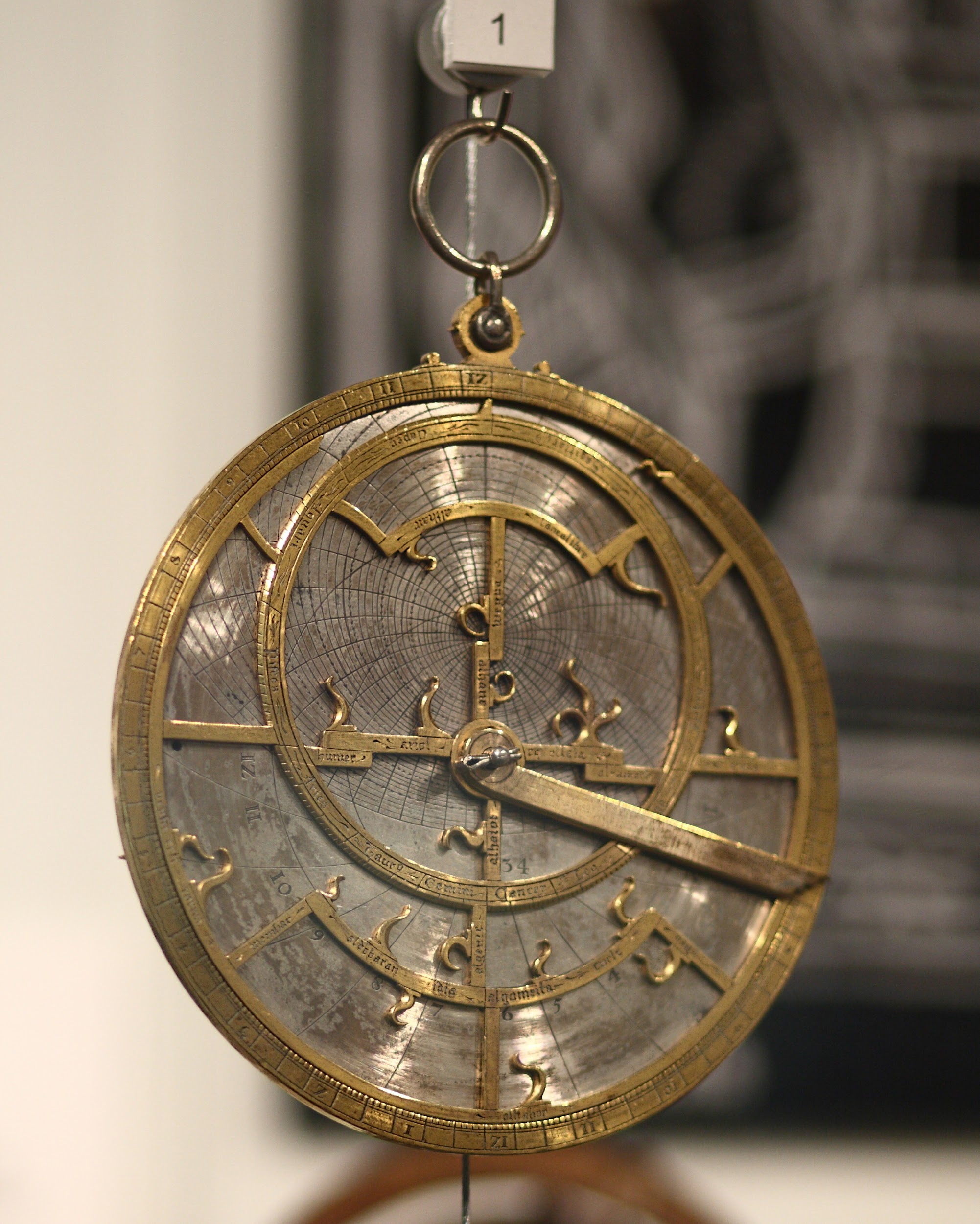 Weapons
Europeans had guns, metal weapons, armor and horses
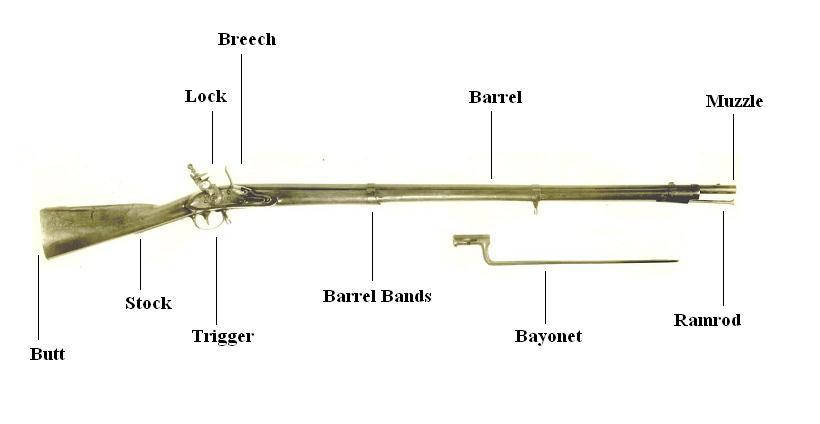 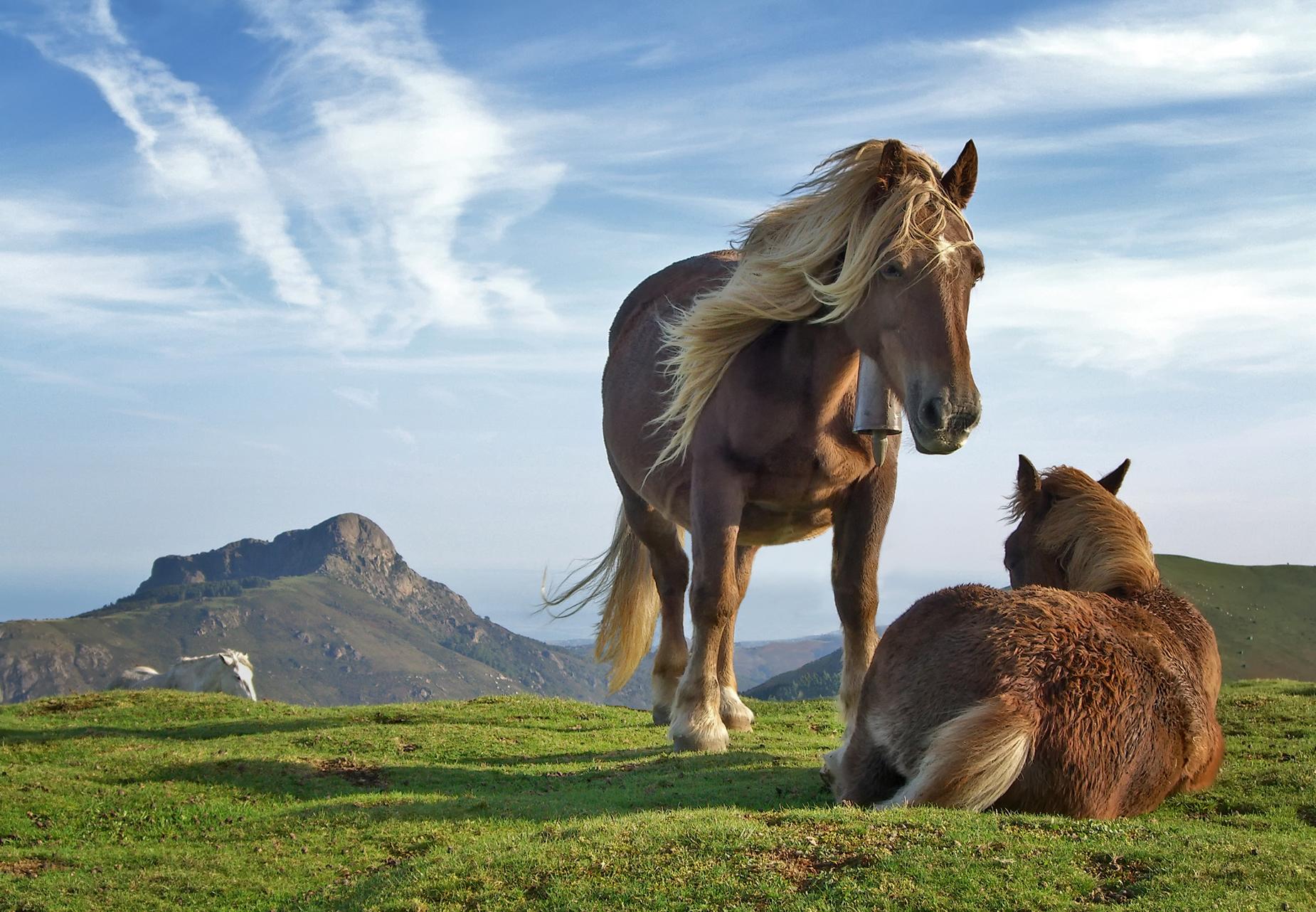 What were some impacts/effects of the Age of Exploration?
Effects/Impacts of the Age of Exploration
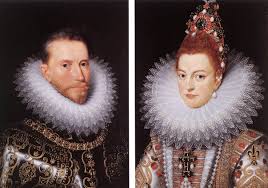 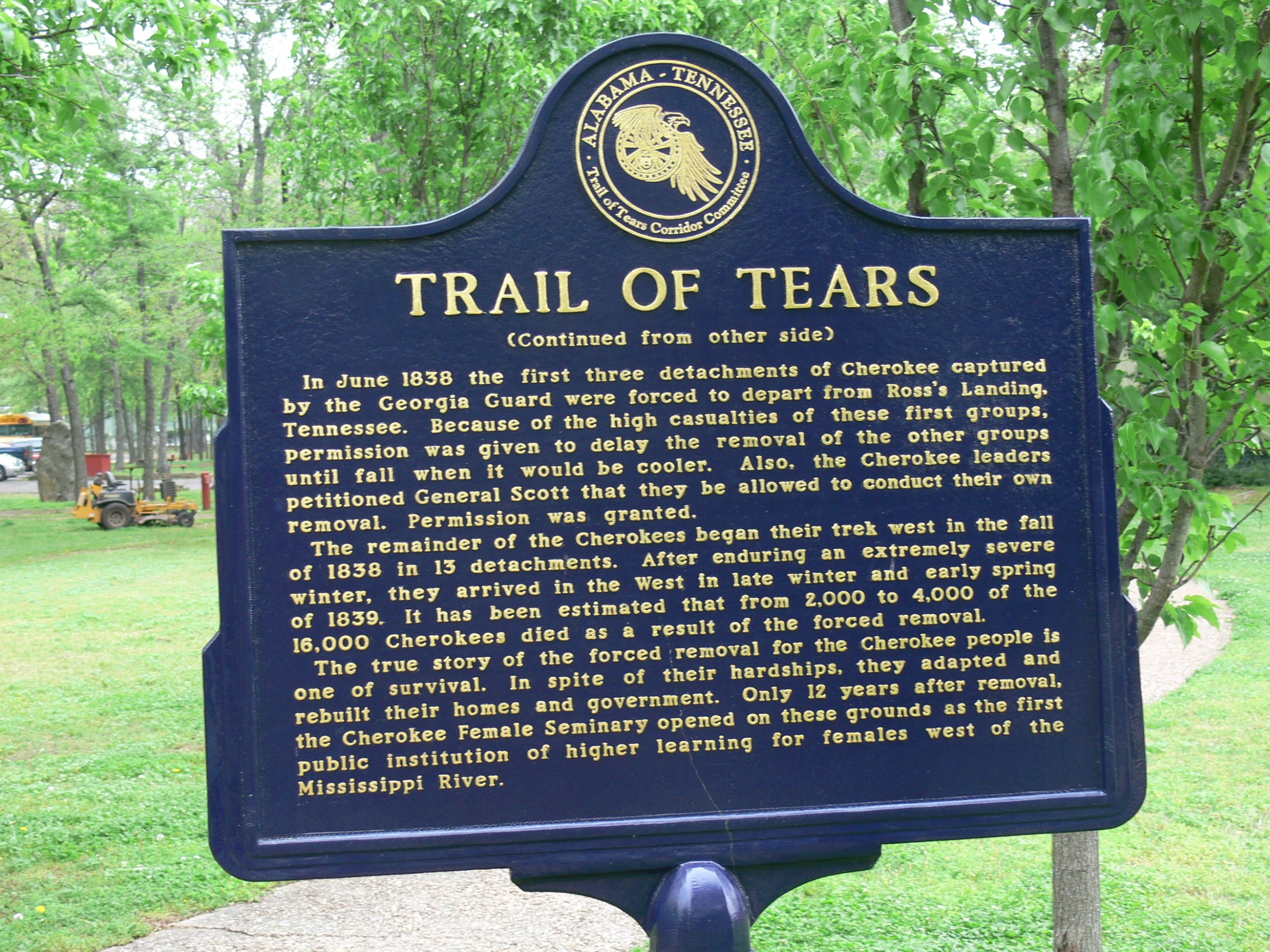 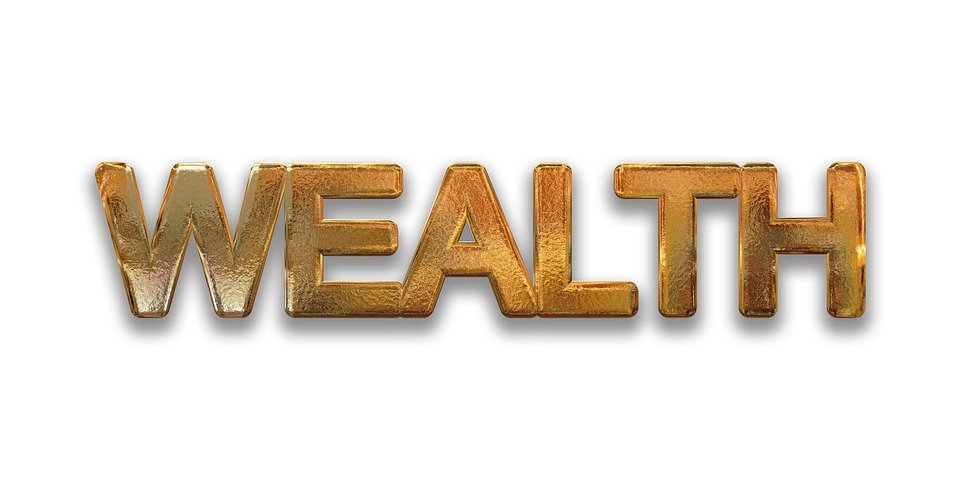 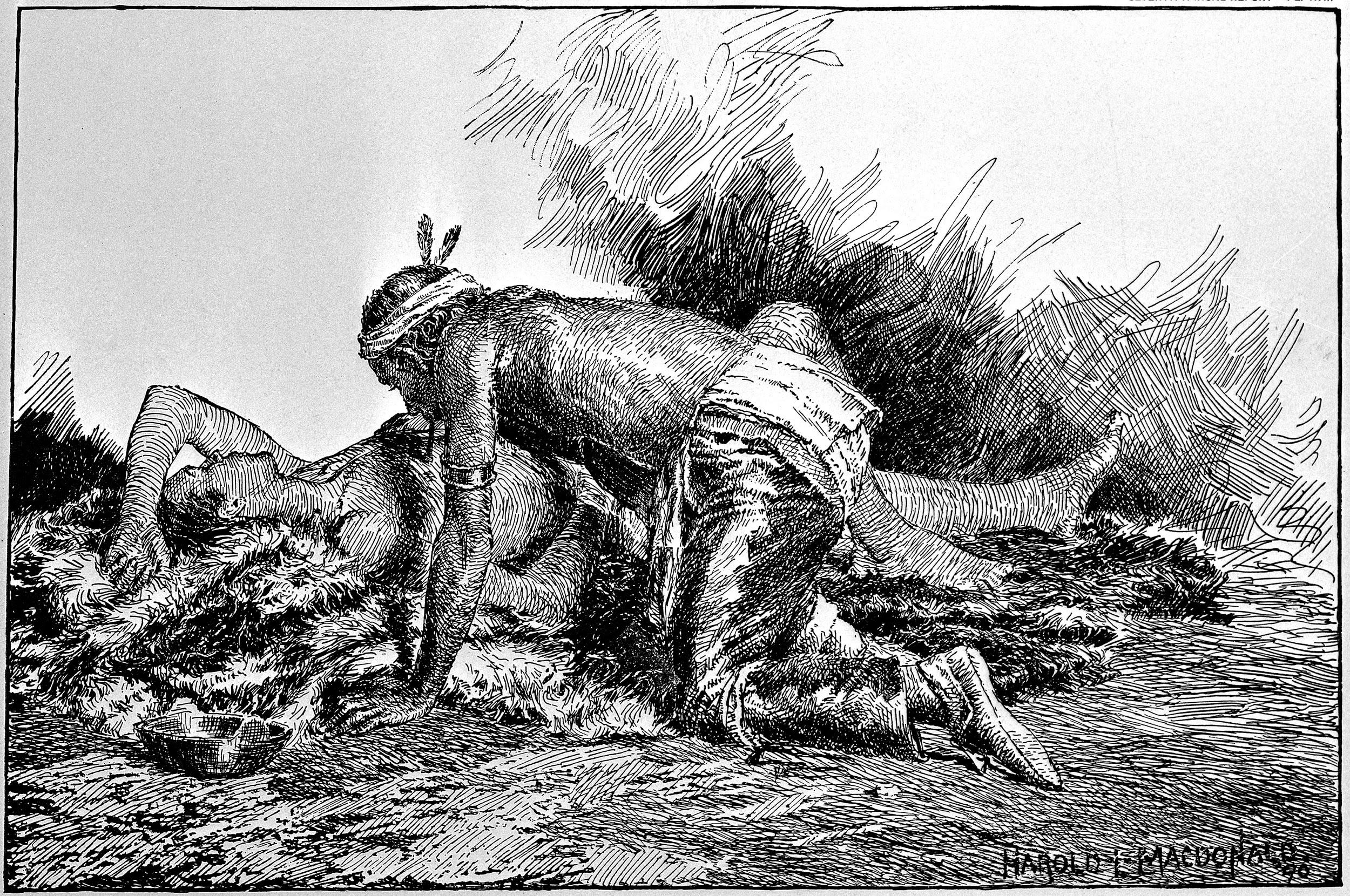 Europe Gets Rich
Europe becomes the most wealthy and powerful continent in the world.
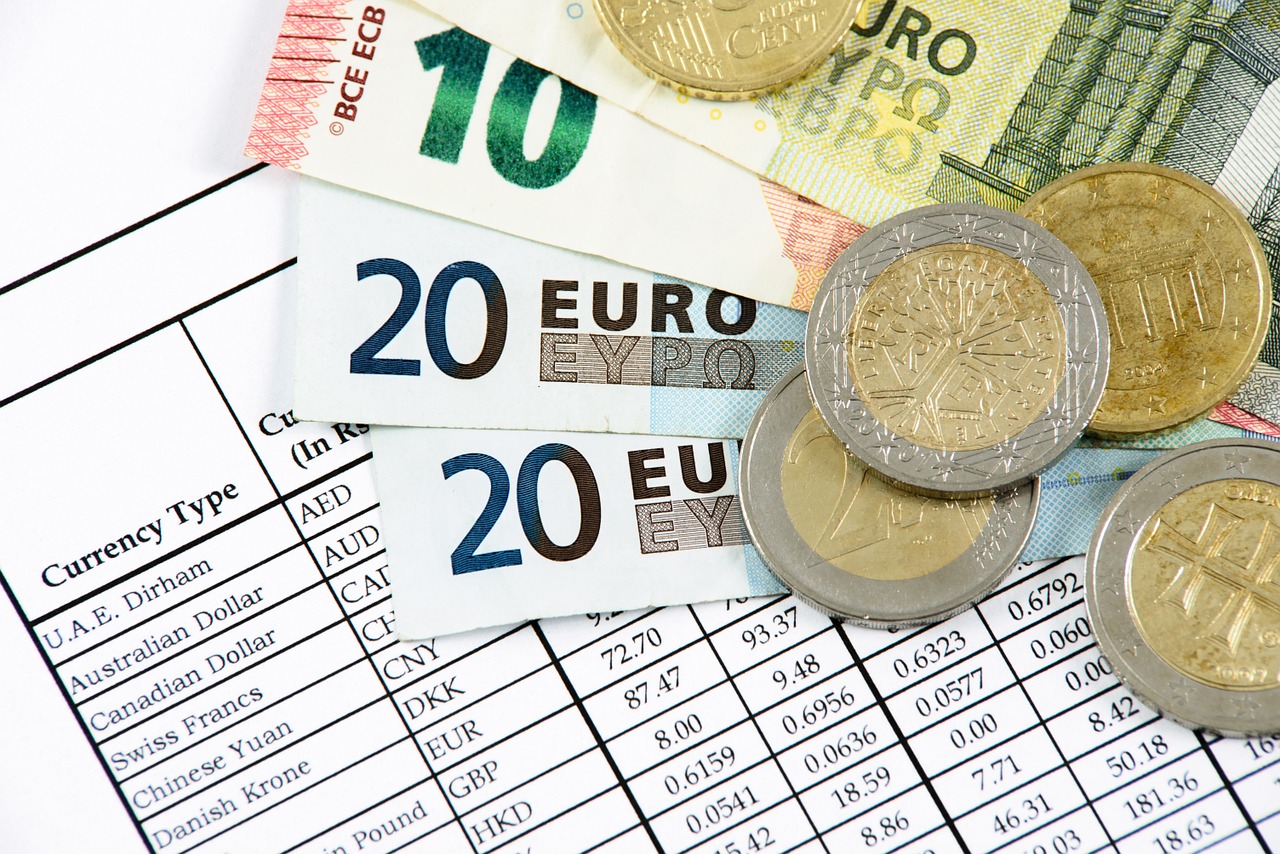 Native Americans Pay the Price
Native Americans groups lost their lives and land at the expense of the Europeans.
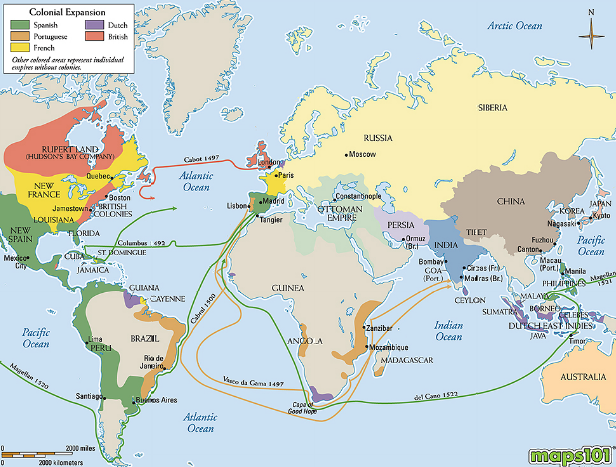 The English and the Native Americans
https://www.youtube.com/watch?v=TTYOQ05oDOI
Age of Exploration: The Explorers
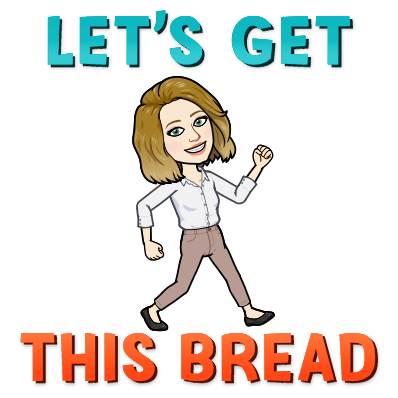 Who was an early discoverer of the Americas?
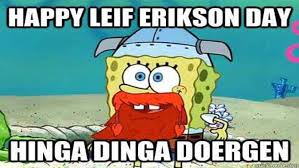 Leif Erikson
Leif Erikson was a Viking from Europe.
In 1000 CE he discovered part of North America and named it Vineland. 
Vineland is modern-day Newfoundland.
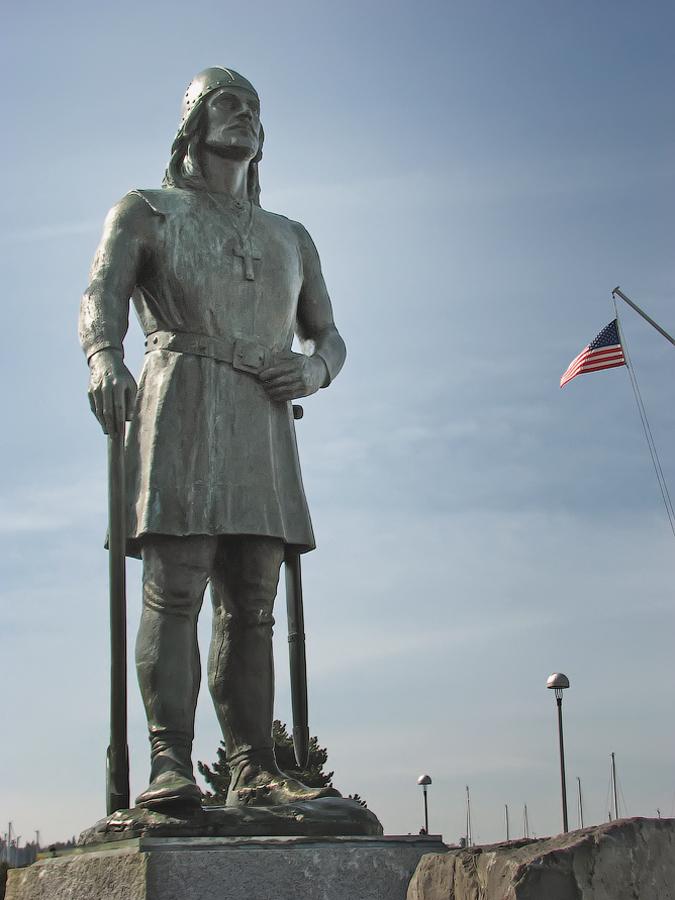 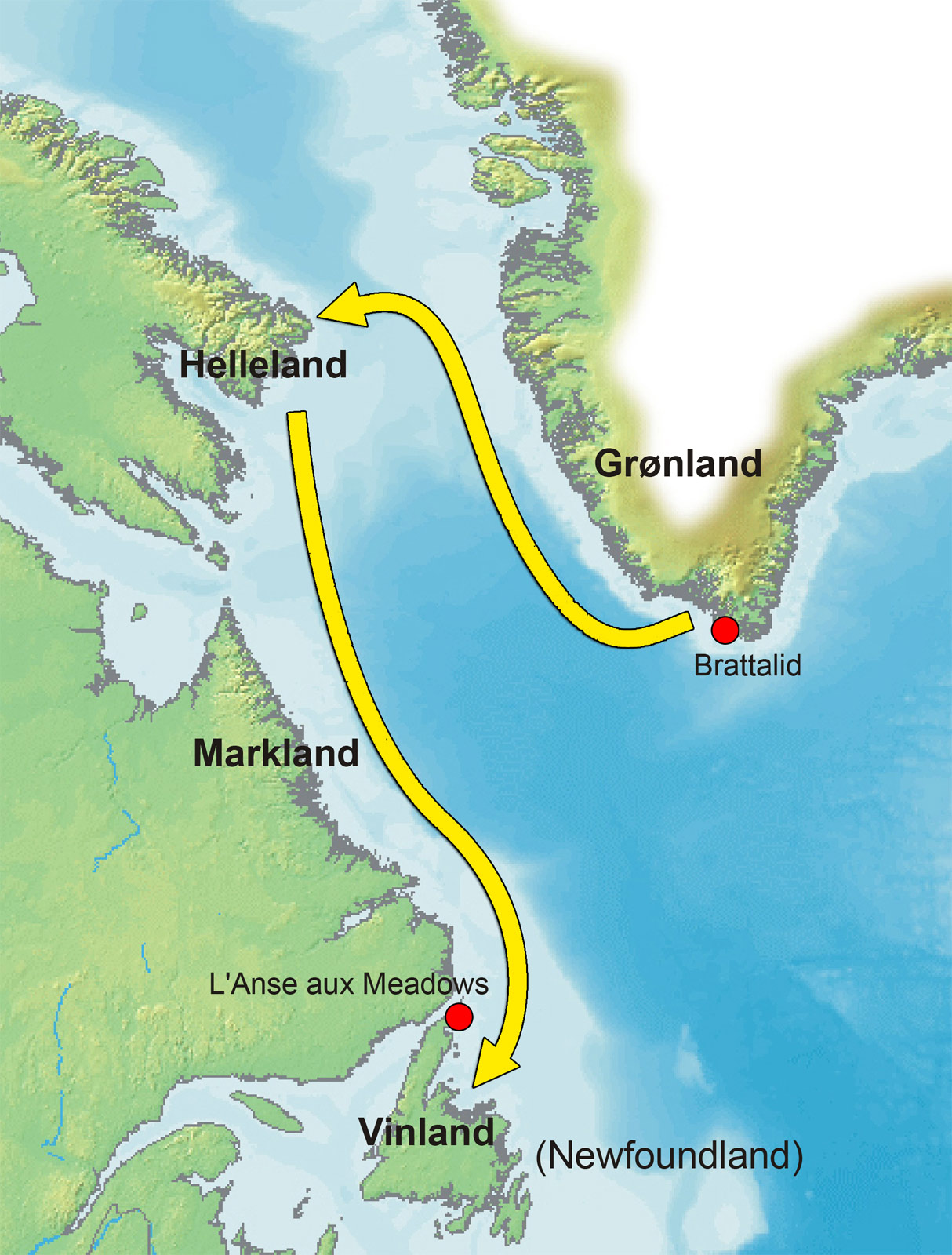 Leif Erikson Route
Who were the later European Explorers?
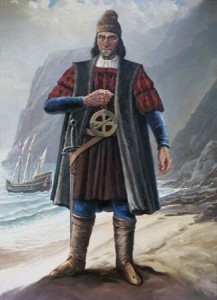 Portuguese Explorer: Bartolomeu Dias
Bartolomeu Dias was the first to sail around the southern tip of Africa. 
Bartolomeu Dias sailed around the southern tip of Africa in 1487.
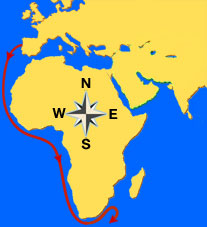 Bartolomeu Dias route
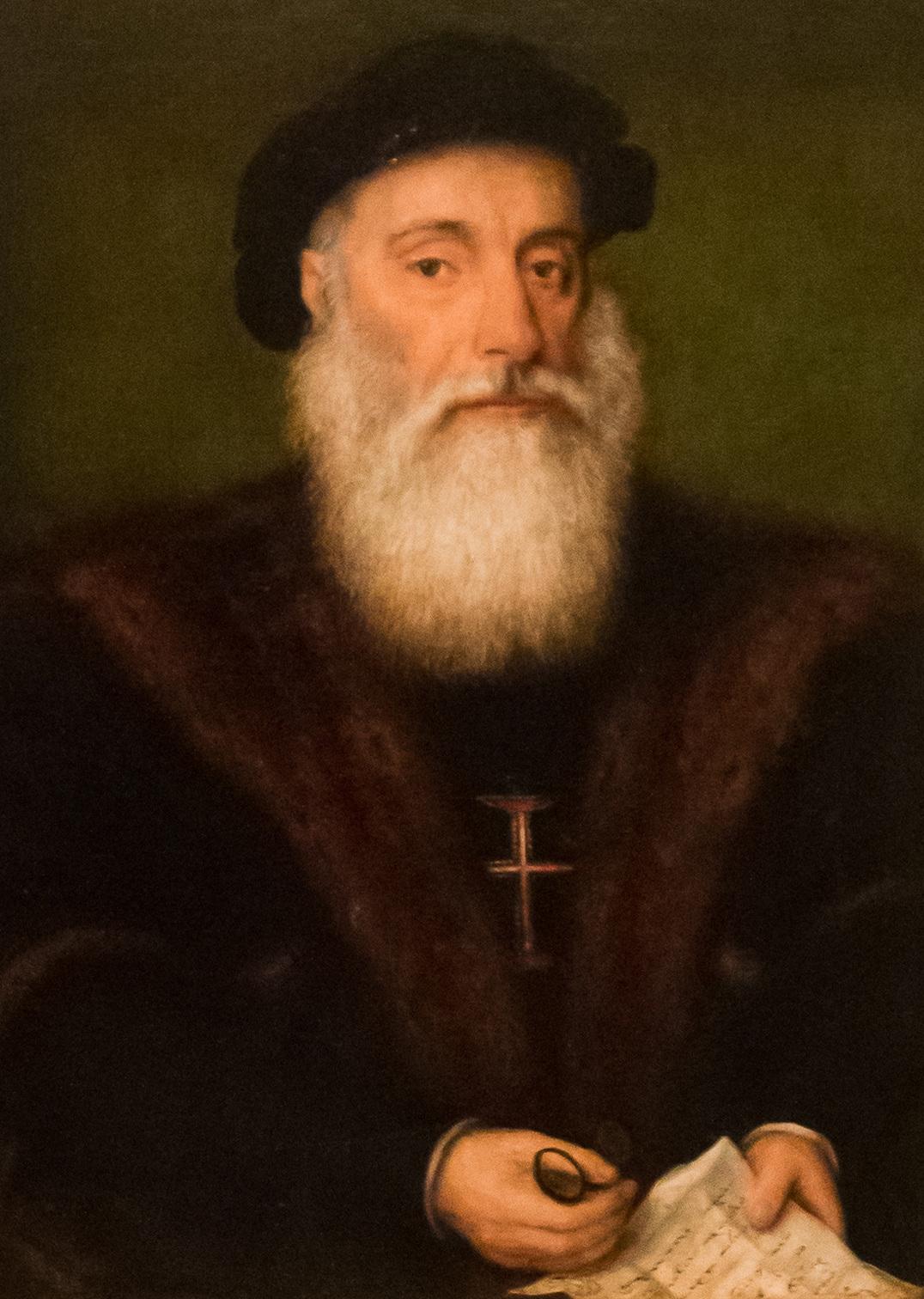 Portuguese Explorer: Vasco da Gama
Vasco da Gama discovered an all-water trade route from Portugal to India. 
Vasco da Gama discovered the trade route from Portugal to India in 1497.
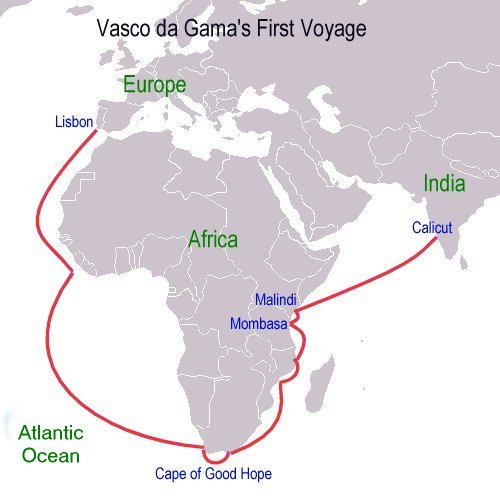 Vasco da Gama route
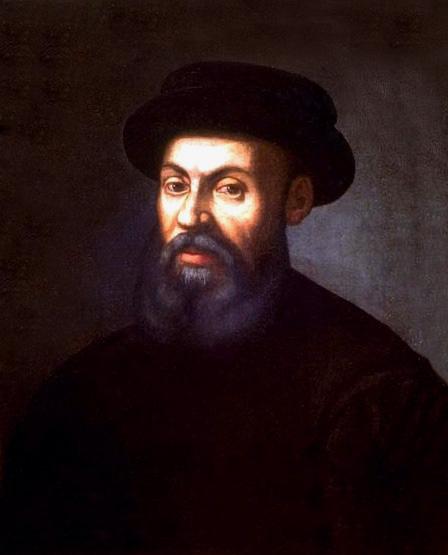 Portuguese Explorer: Ferdinand Magellan
Ferdinand Magellan looked for an Atlantic-Pacific passage. 
Ferdinand Magellan had the first exploration that Circumnavigated, which means circle, the world. 
Ferdinand Magellan’s voyage (trip) took place in 1519-1522.
Ferdinand Magellan route
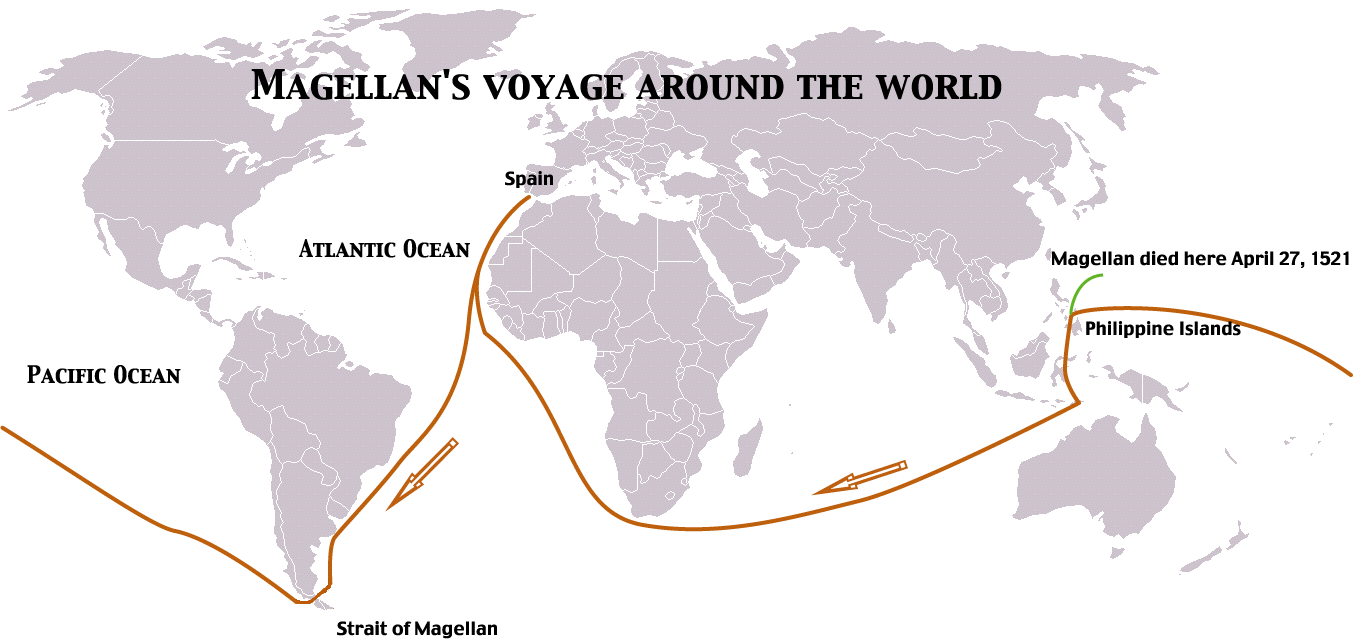 What is so important about the Portuguese and Spanish explorers?
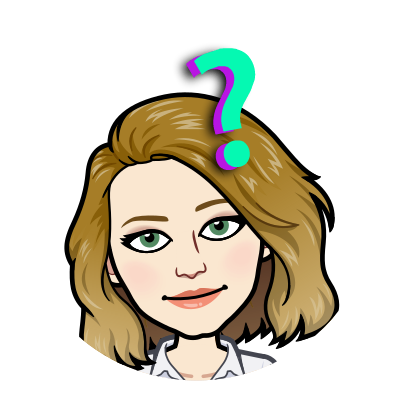 The Portuguese and Spanish Explorers
The Portuguese and Spanish (from Spain) explorers were important because they were the first to find new trade routes around Africa and to the Americas.
What did the Portuguese do to find the Americas?
The Portuguese sailors explore
The Portuguese sailors explored the coast of Africa in attempt to find a water route to Asian trade.
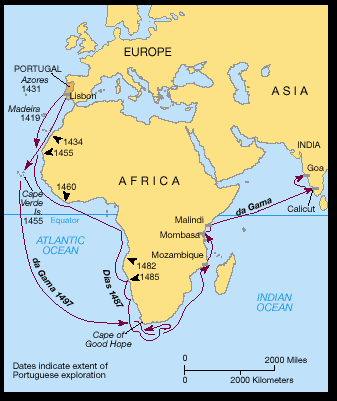 The Portuguese route
Other Europeans Explore the Americas

Italians
English
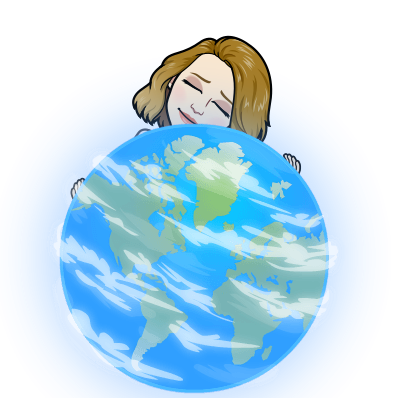 Who were the Italian Explorers?
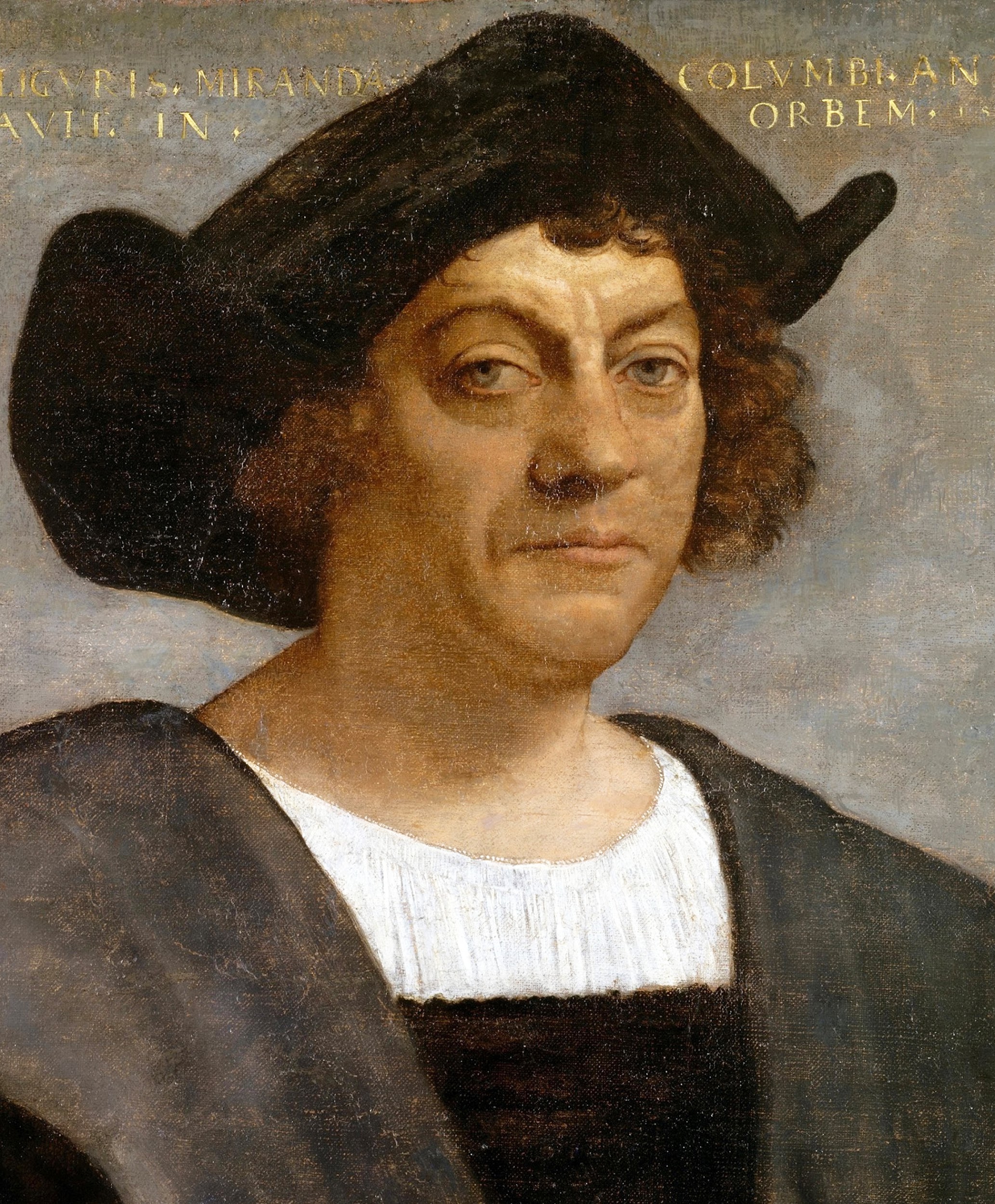 Italian Explorer: Christopher Columbus
Christopher Columbus was an explorer for Spain. 
He was looking for a trade route to Asia to the West of Europe. 
Christopher Columbus was the first European to discover the Americas and return to Europe to tell the story. 
Christopher Columbus landed in Jamaica and thought it was Japan.
Christopher Columbus route
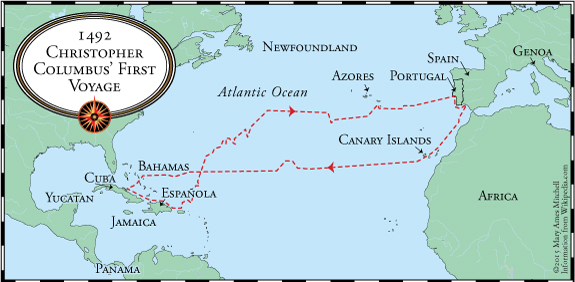 Italian Explorer: Amerigo Vespucci
Amerigo Vespucci was an explorer for Spain during the years of 1499-1502.
Amerigo Vespucci explored parts of South America. 
While exploring, Amerigo Vespucci sent letters to a German cartographer (map maker), about his findings.  
The German cartographer named these lands after Amerigo Vespucci, and they stuck. He called these new lands the Americas.
Amerigo Vespucci route
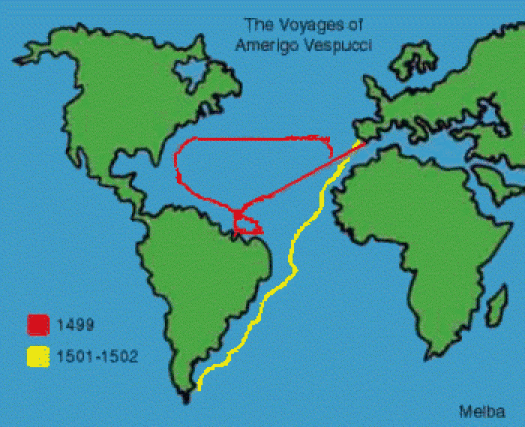 Who discovered the United States and Canada?
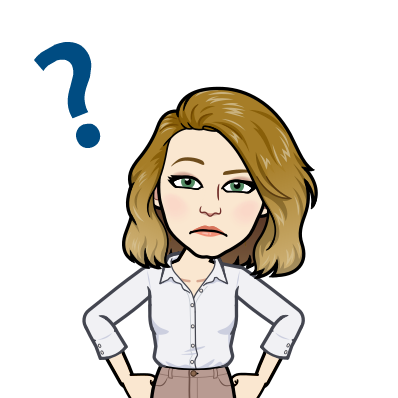 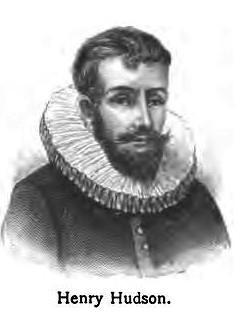 North American Explorer: Henry Hudson
Henry Hudson was an English explorer who explored the Arctic Ocean, New York, the Hudson River, and Hudson Bay. 
While Henry Hudson was on his voyage, he came across a lot of ice that caused his voyage to stop. 
Henry Hudson’s crew rebelled against him and kicked him off the ship onto a small boat.
After the rebellion from the crew, Henry Hudson was never seen again.
Henry Hudson route
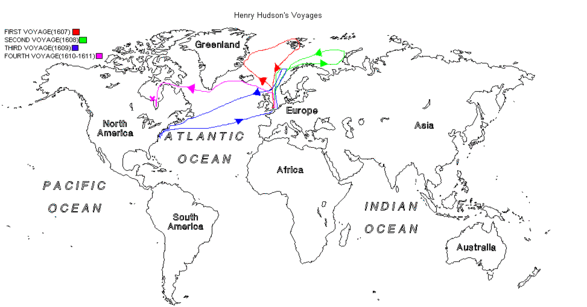 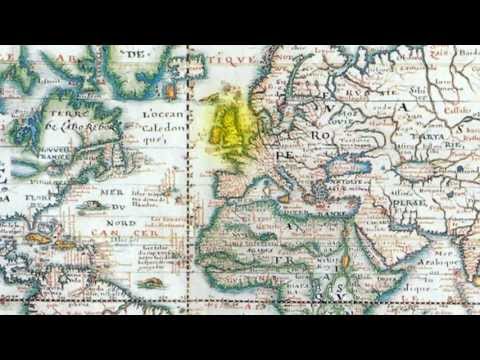 What happened after these lands were discovered?
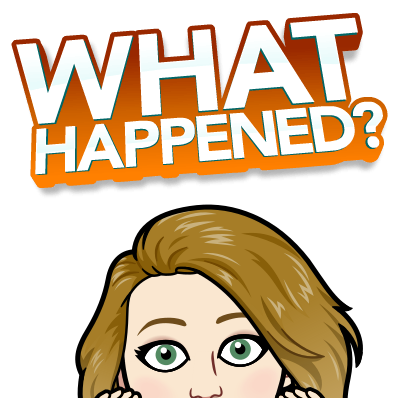 The Conquering Begins
After these new lands were being discovered that were full of natural resources, more Europeans to control get these new lands.
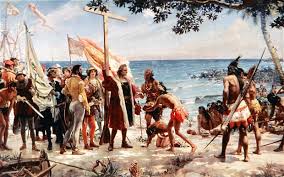 Who started conquering the Americas?
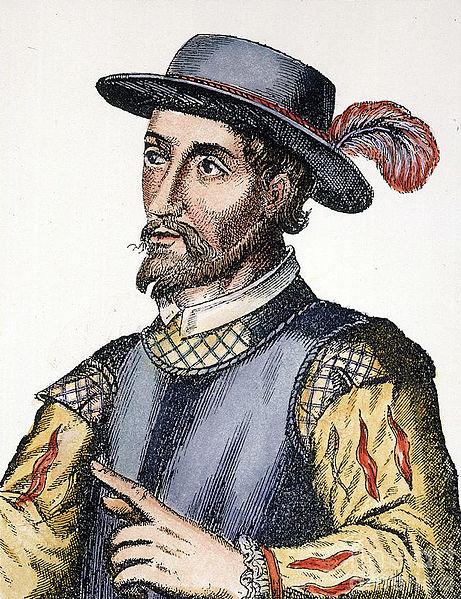 American Conqueror: Ponce de Leon
Ponce de Leon was a Spanish Conquistador. 
Ponce de Leon landed in Florida in 1513. 
Ponce de Leon was searching for gold and the Fountain of Youth.
Ponce de Leon’s route
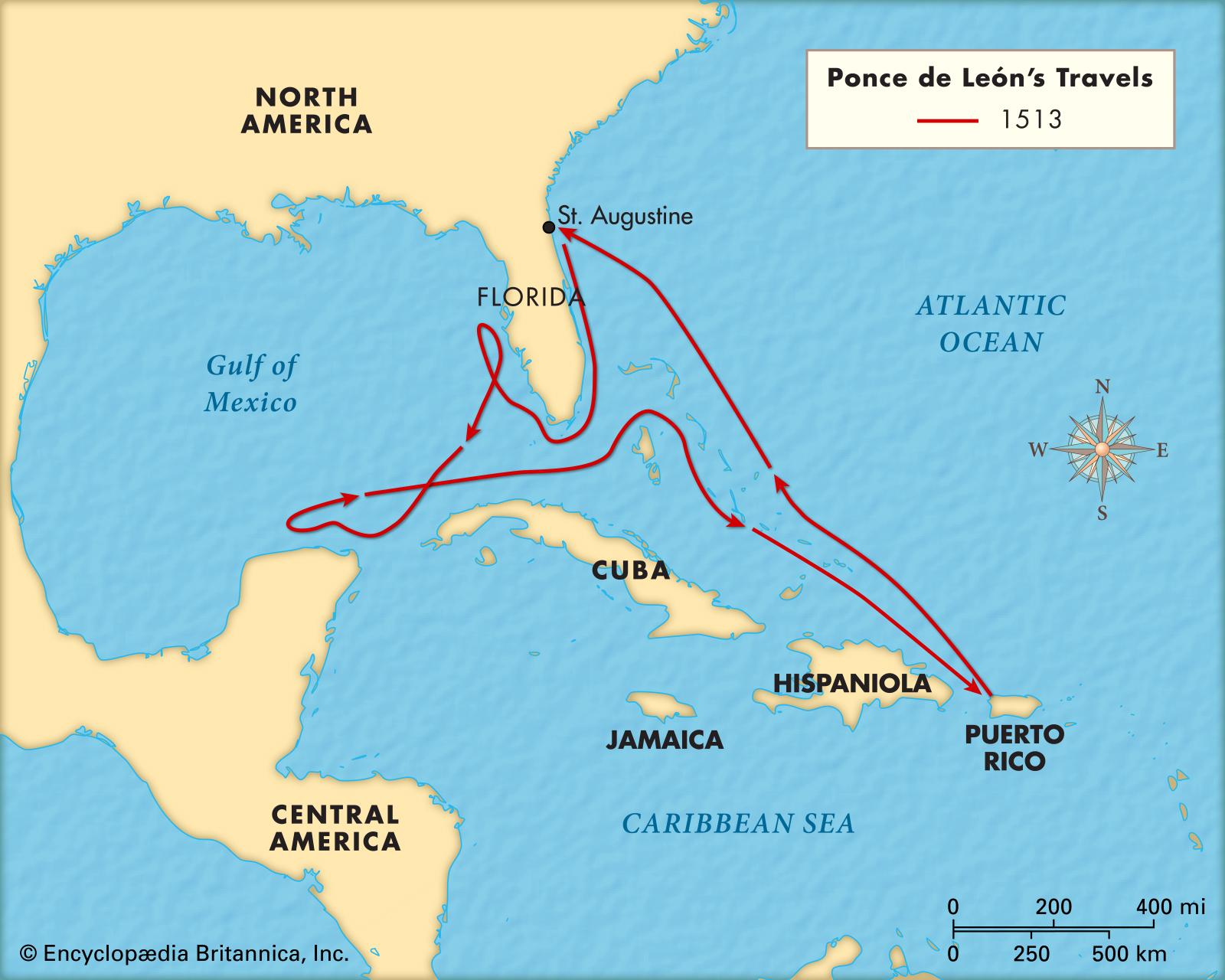 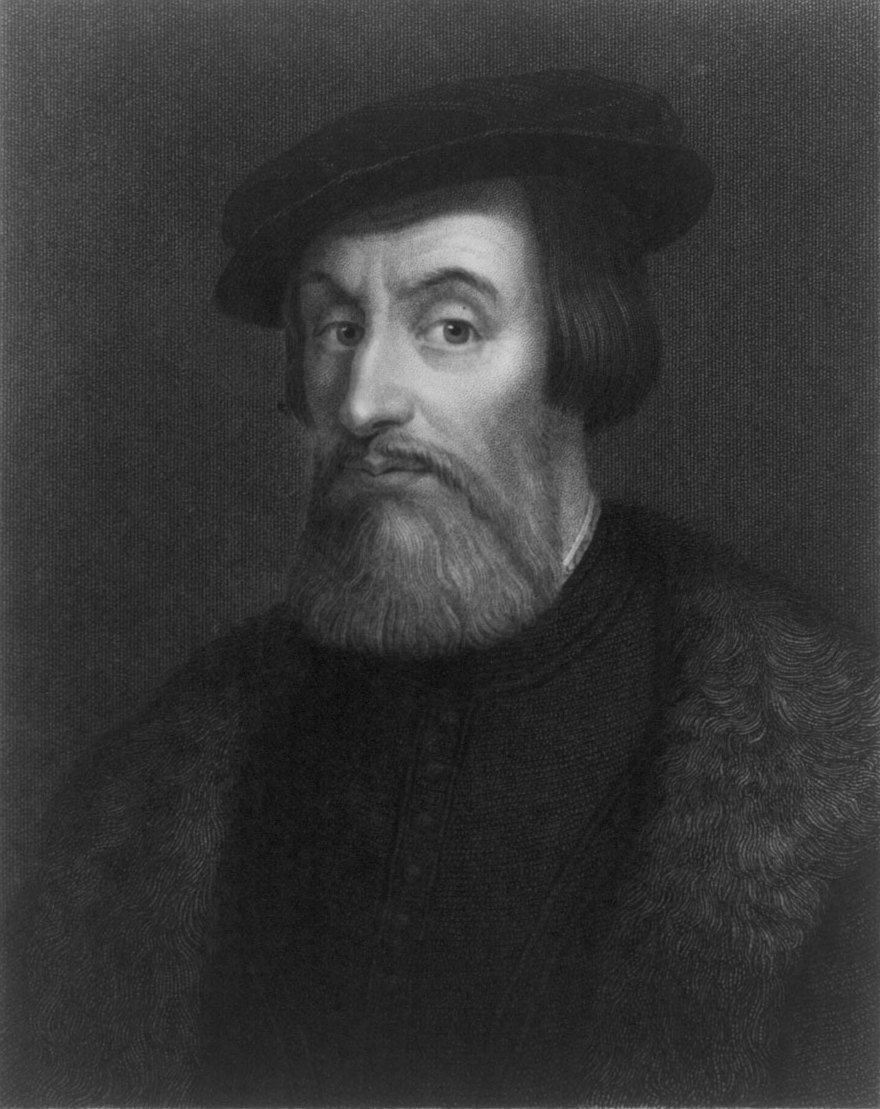 American Conqueror: Hernando Cortes
Hernando Cortes was a Spanish Conquistador. 
Hernando Cortes landed in Mexico in 1519.
Hernando Cortes conquered the Aztecs and took their land.
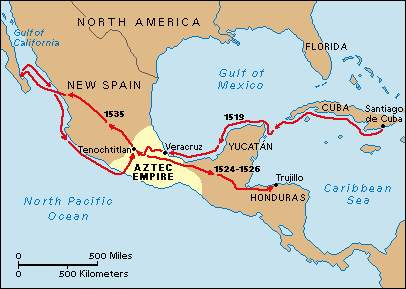 Hernando Cortes route
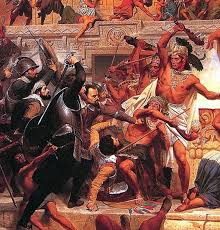 Hernando Cortés and the Aztecs
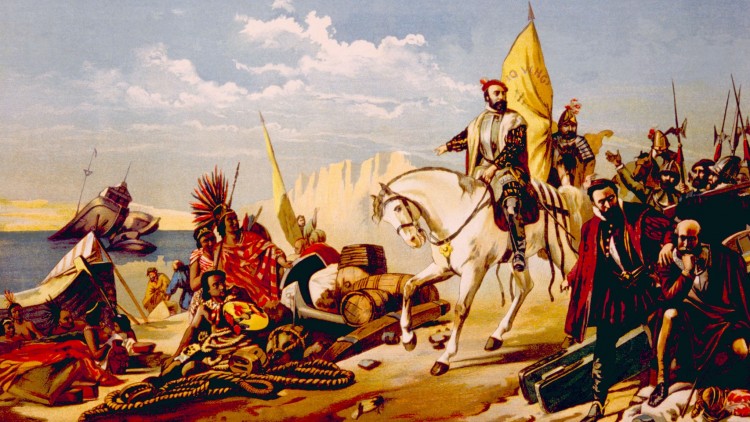 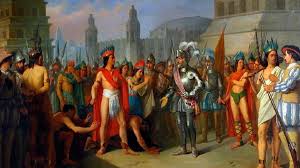 Hernando Cortés and the Aztecs
https://www.youtube.com/watch?v=1P_euomdHOU
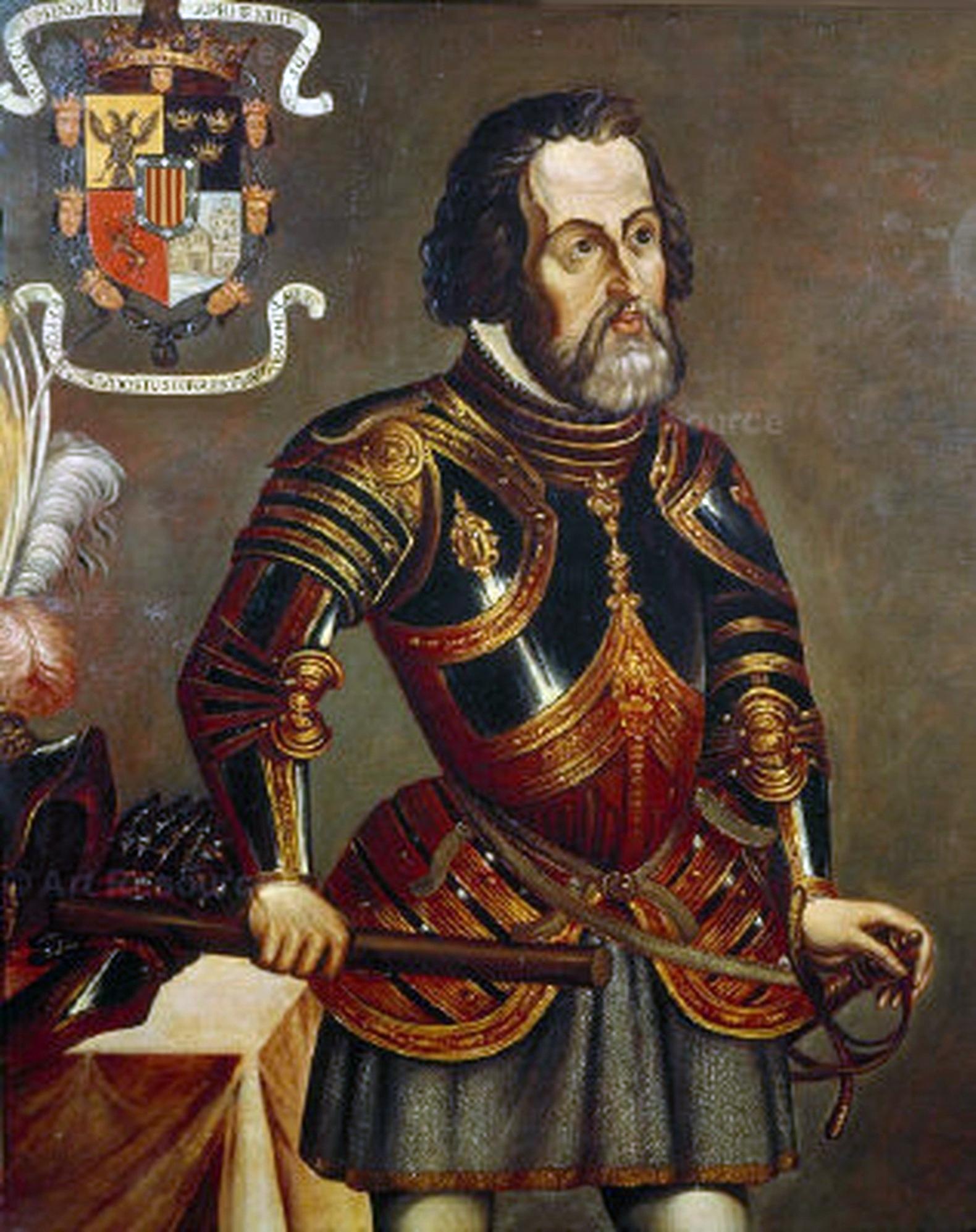